Hello Summer!
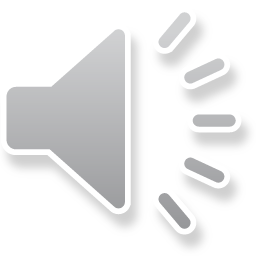 Guess what’s right around the corner...
ENTREPRENEURSHIP 110 PRESENTS:
Our Welcome to Summer Sale!
We have 23 Unique Businesses to choose from 
for all of your shopping needs! 
Online Launch is May 31st – June 4th
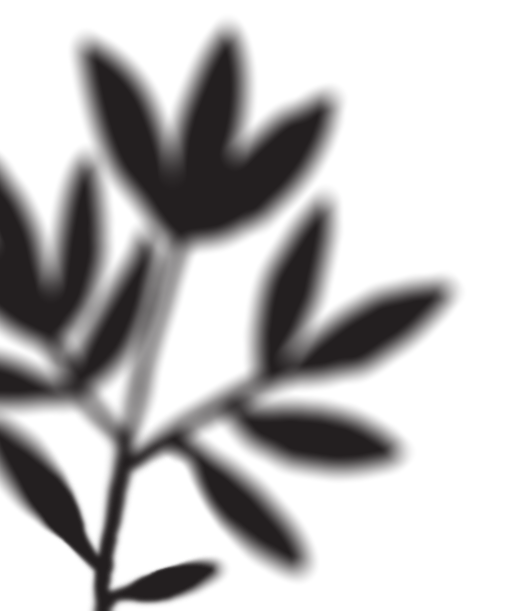 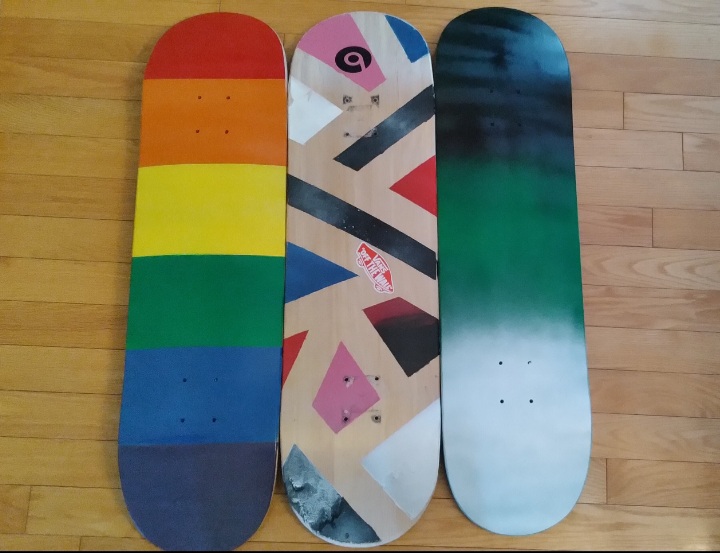 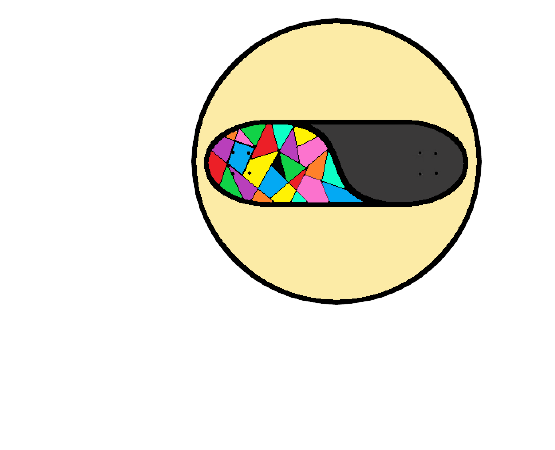 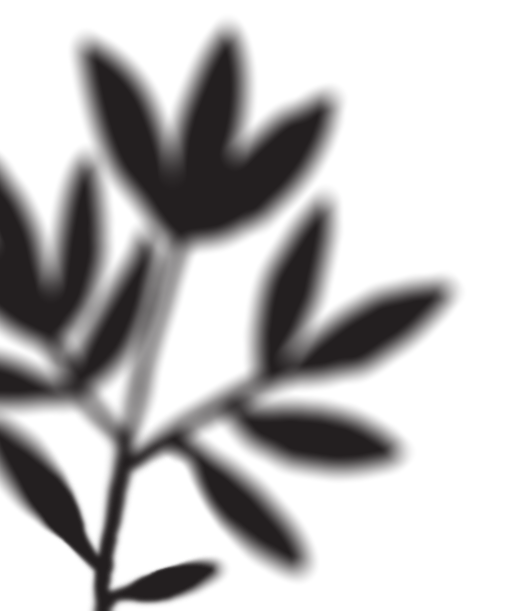 Spritz decks
Be yourself, Be unique.
Instagram: spritz_decks
Each board is $40.
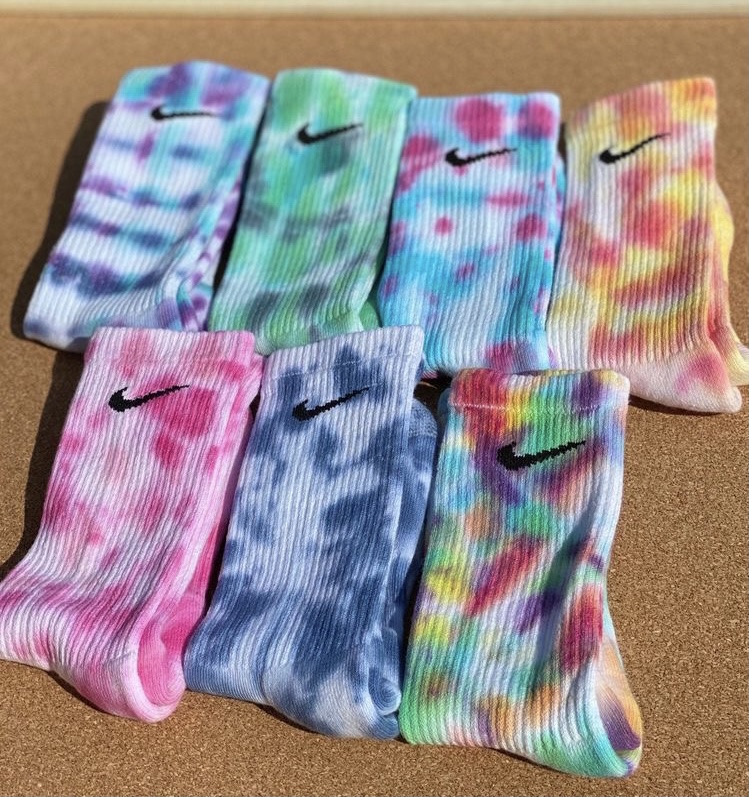 "THESE SOCKS ARE ON FIRE!"
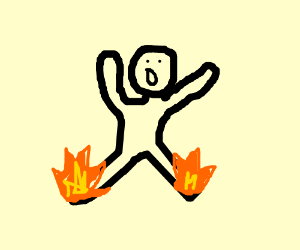 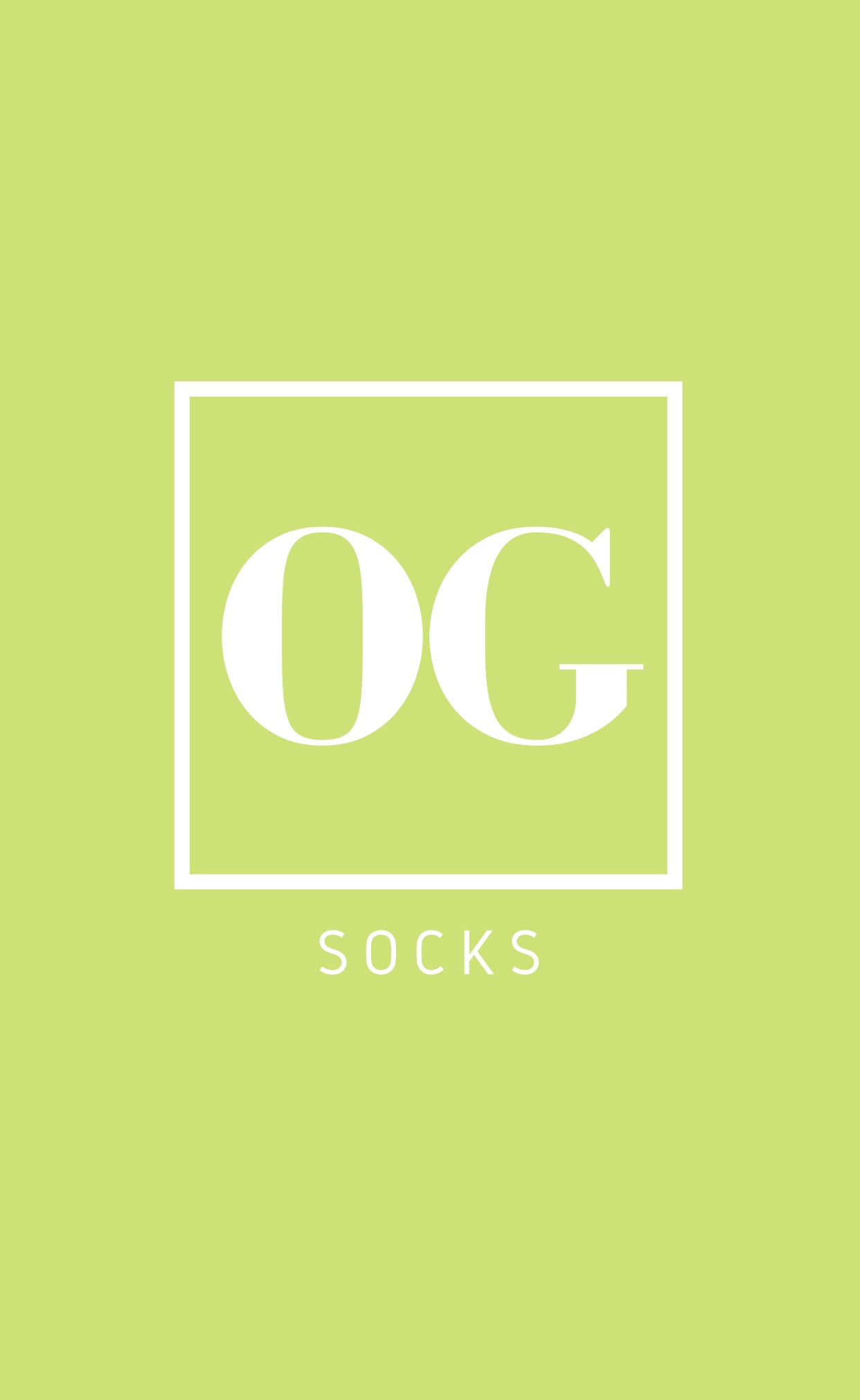 EACH PAIR IS  ORIGINAL
NO TWO PAIRS THE SAME
.
$10 FOR A FIRE PAIR OF OG SOCKS!!
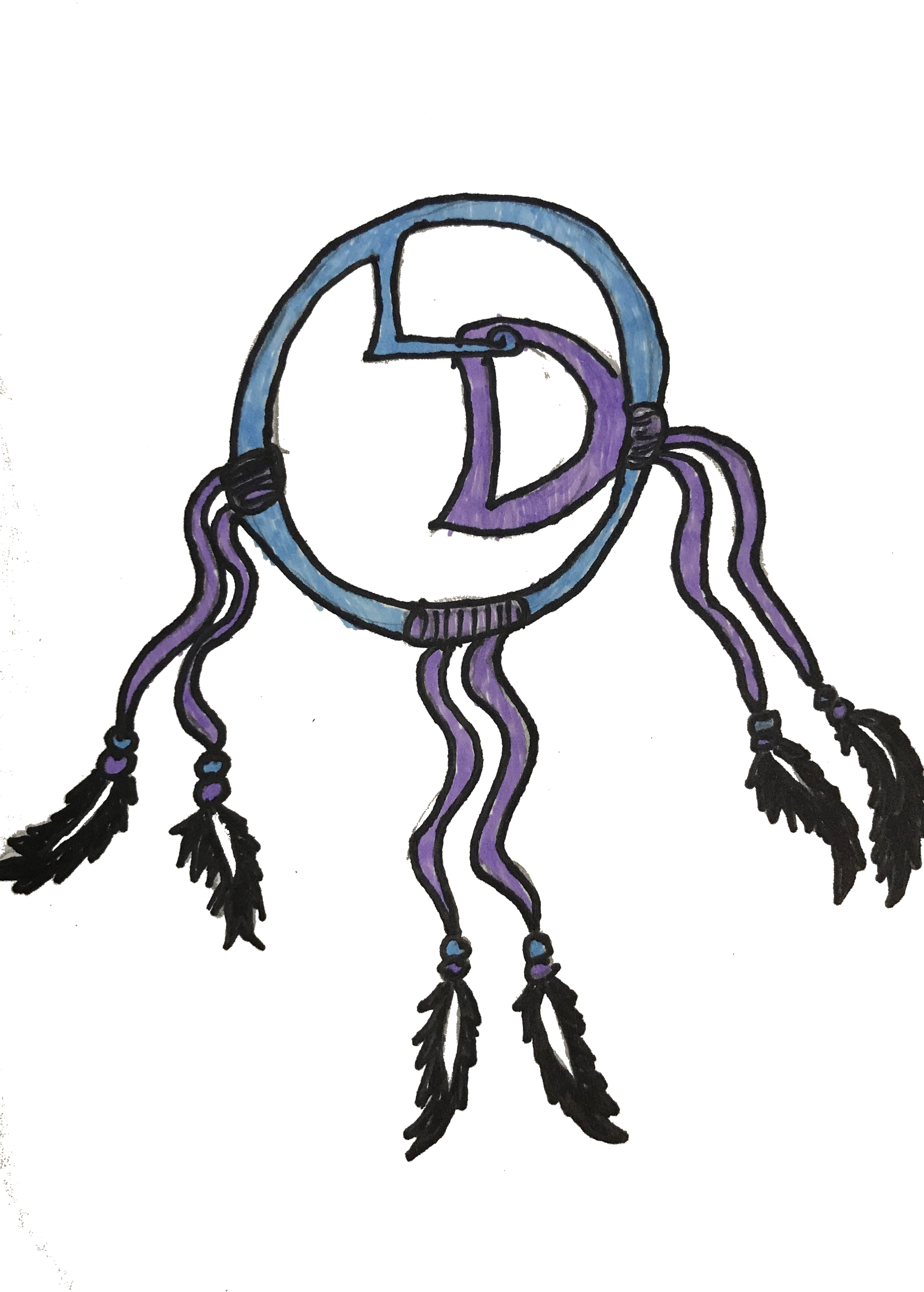 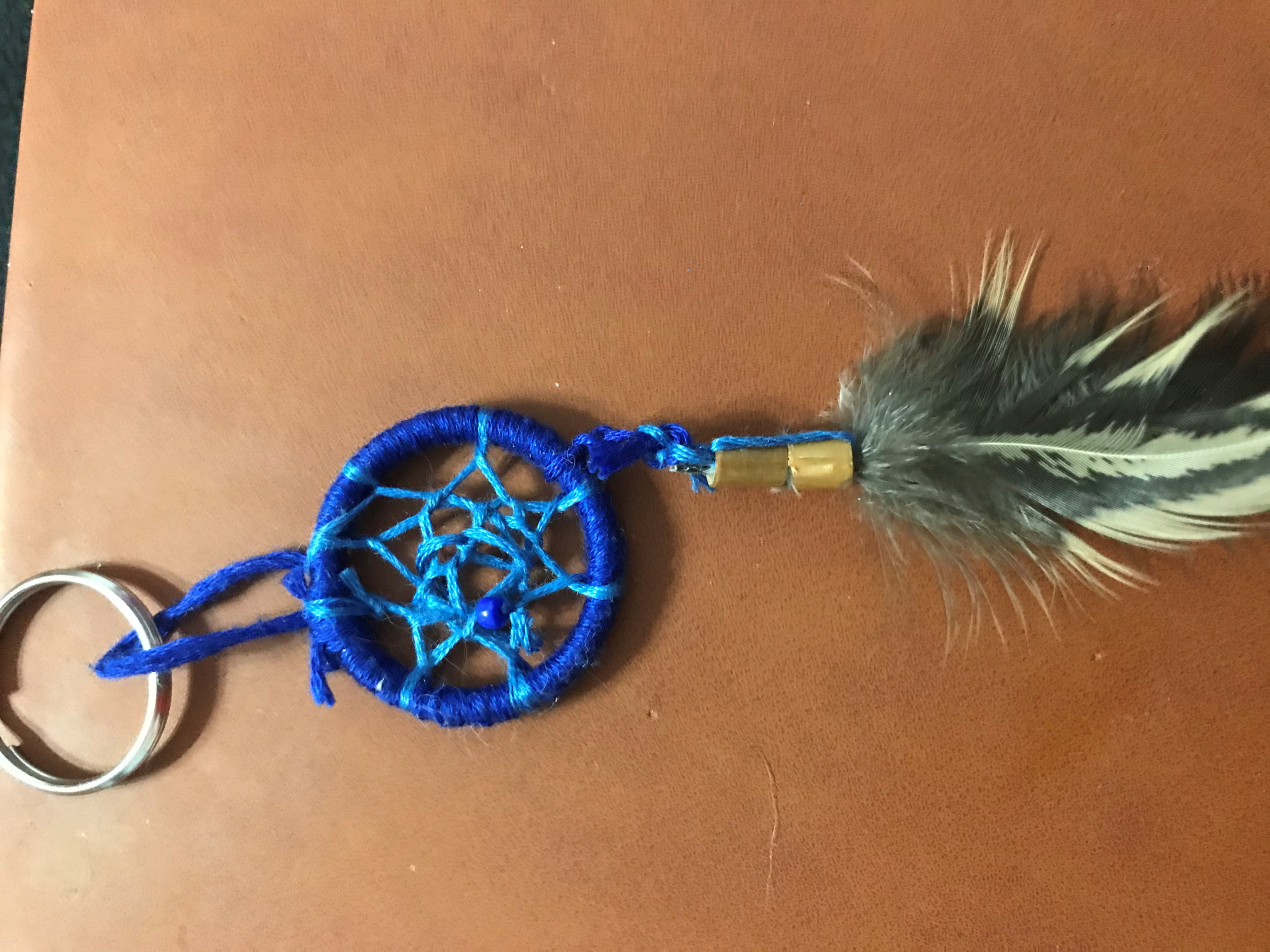 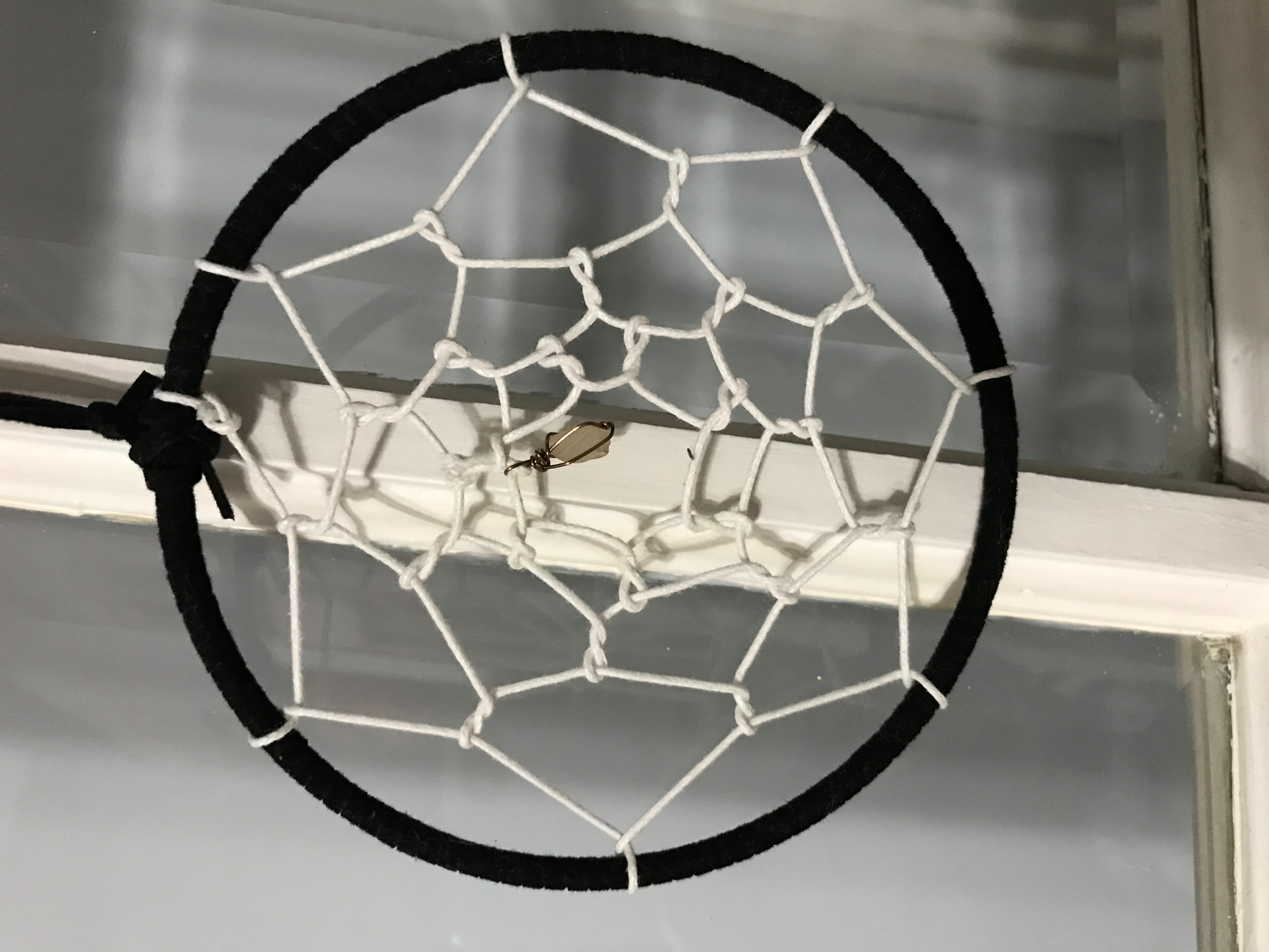 For all your dream catching needs
Lunar Dreams
Market opens May 31st- June 4th 
Will take early orders! Contact on Instagram @lunar_dreams_2021 if you would like to make an order early
$20 for Large Dream Catchers    
$5 for Key Chain
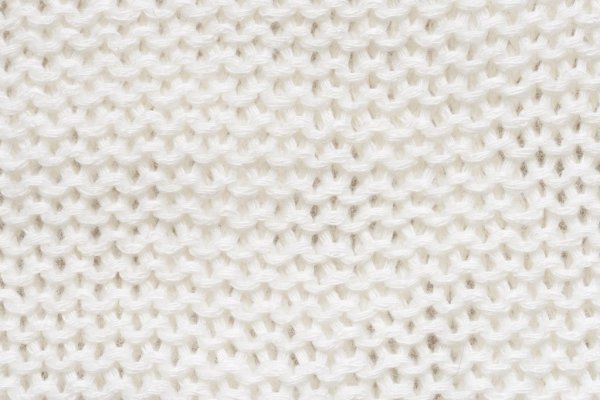 Crochet Stuffed Animals
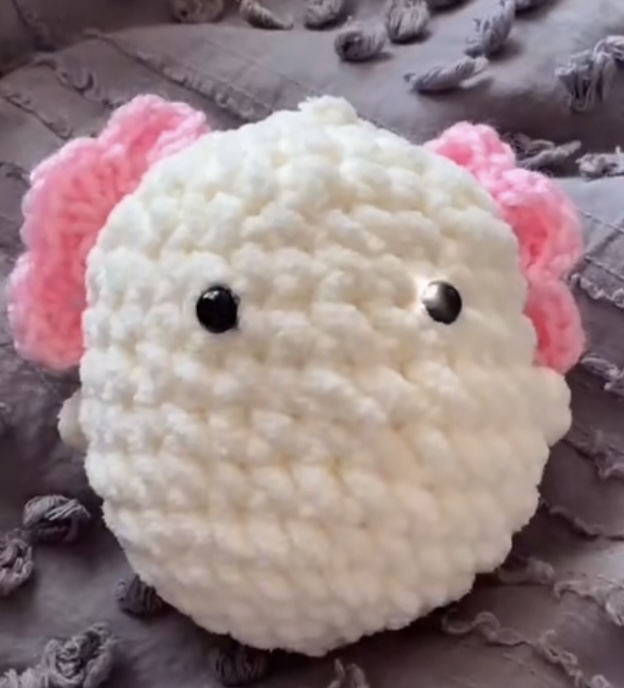 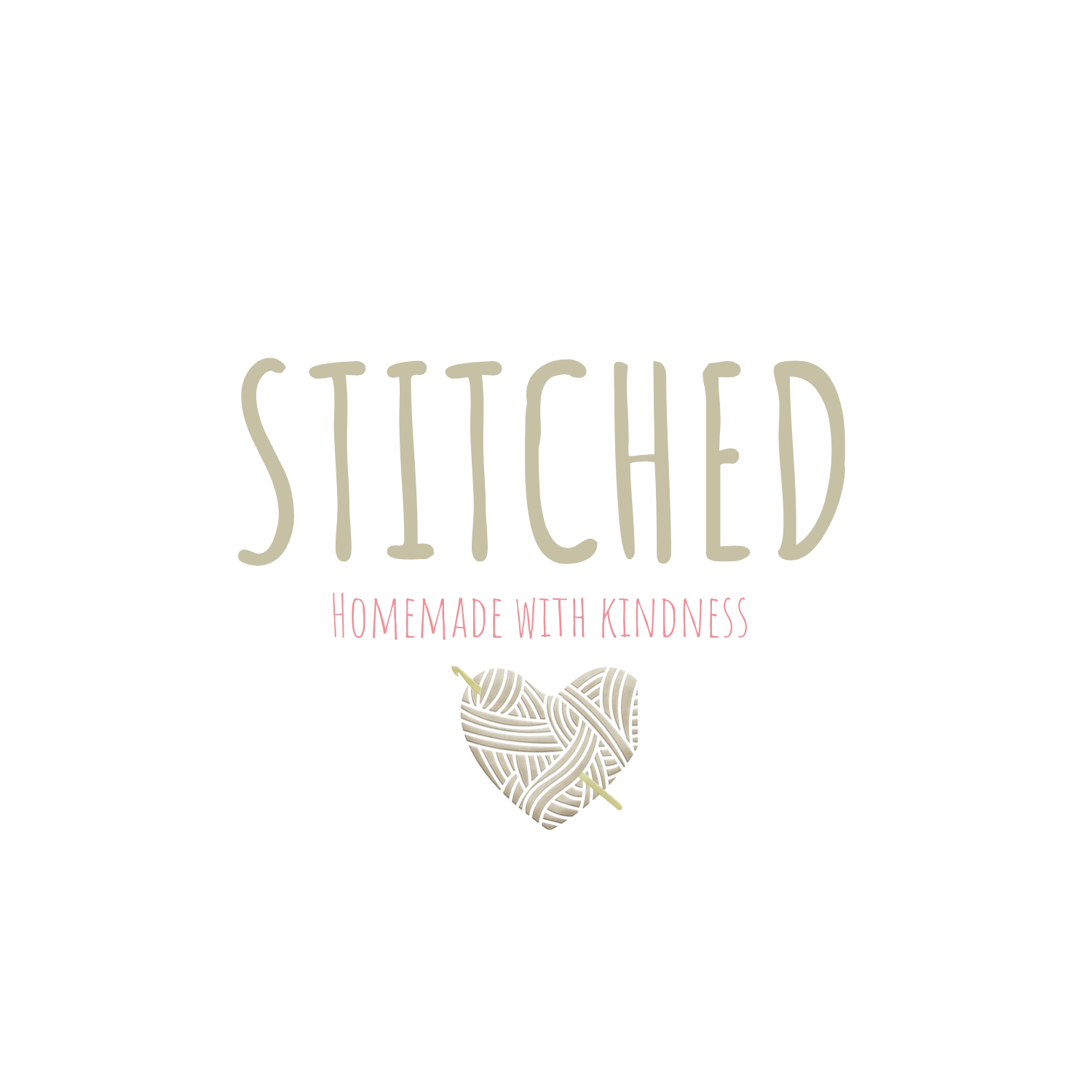 bears
cows
frogs
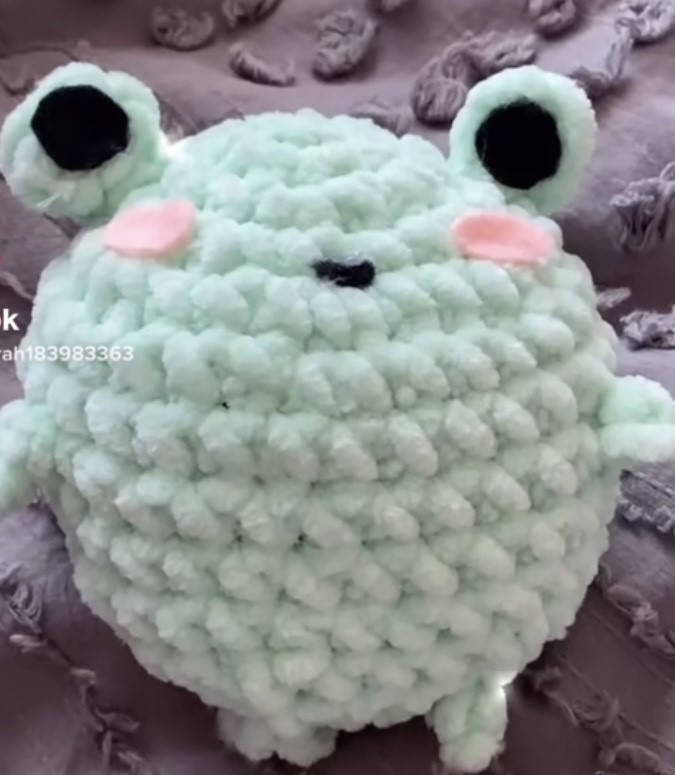 pigs
bees
axolotls
Only $10
ducks
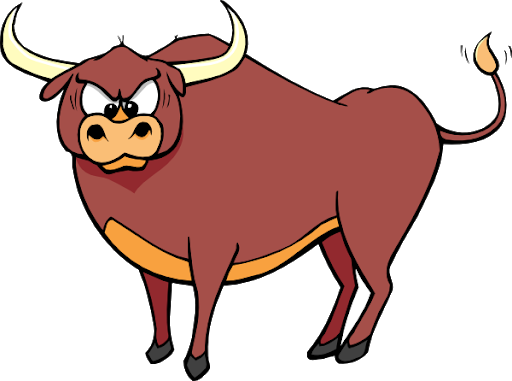 Don’t miss the action, buy from the Jacksons!
Jackson’s Beef Jerky
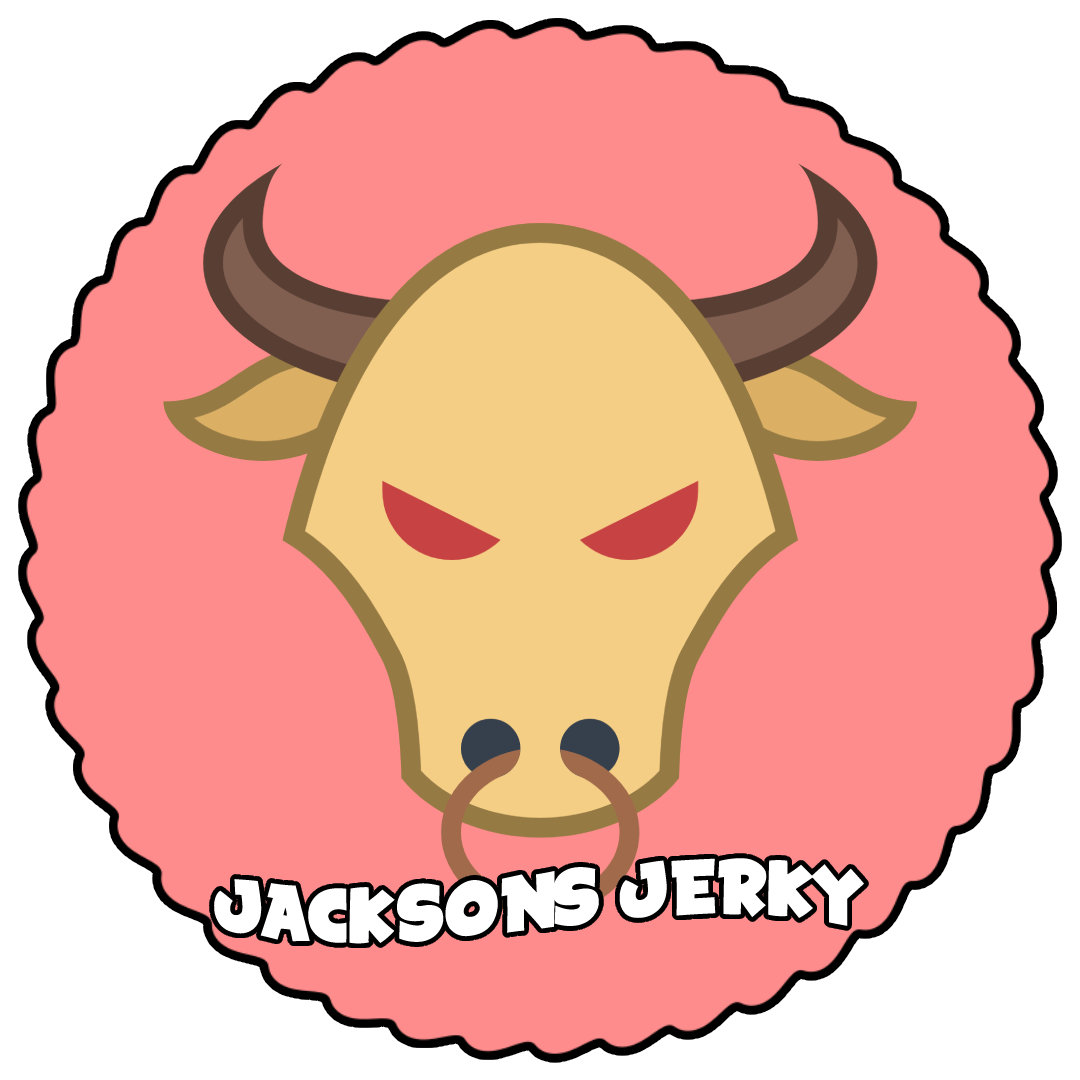 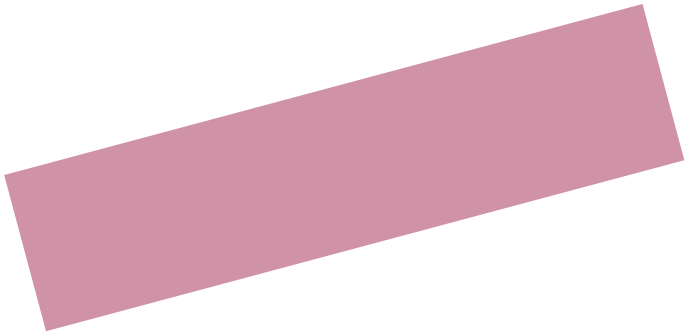 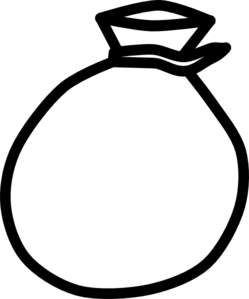 ($4.99 per small bag)
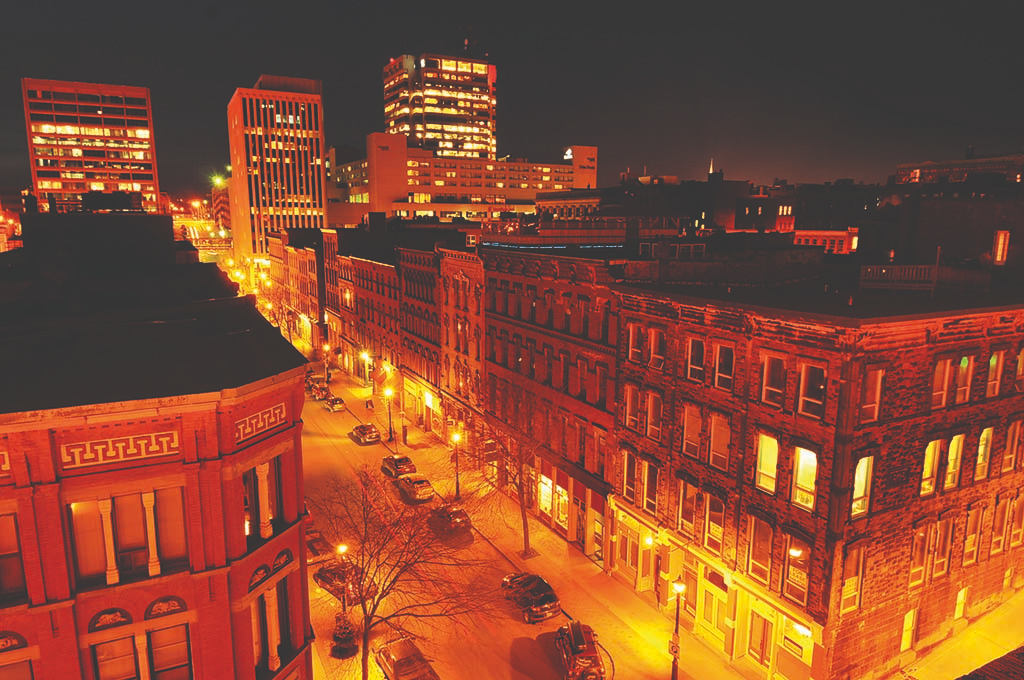 With designs for all interests Such as…
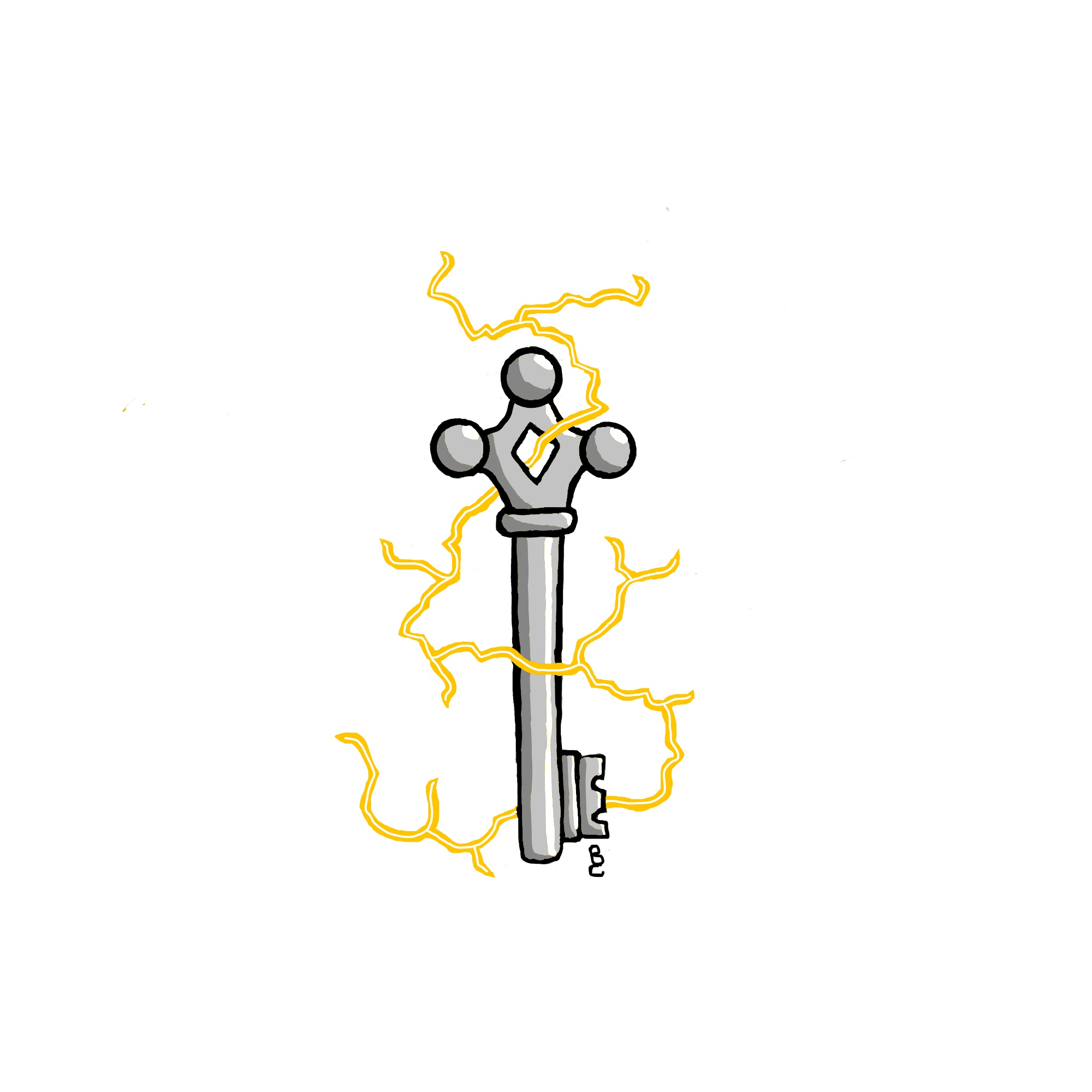 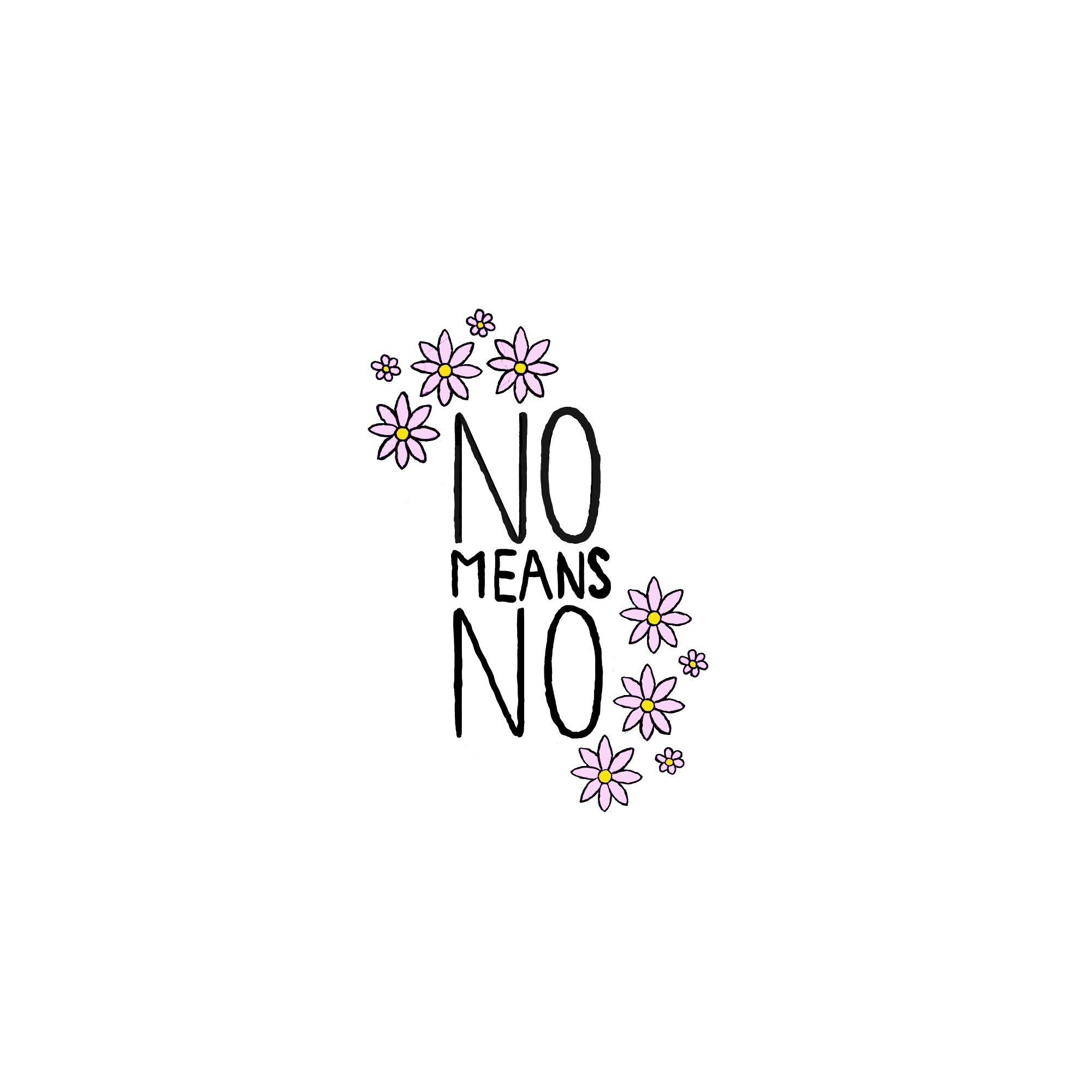 (And many more!)
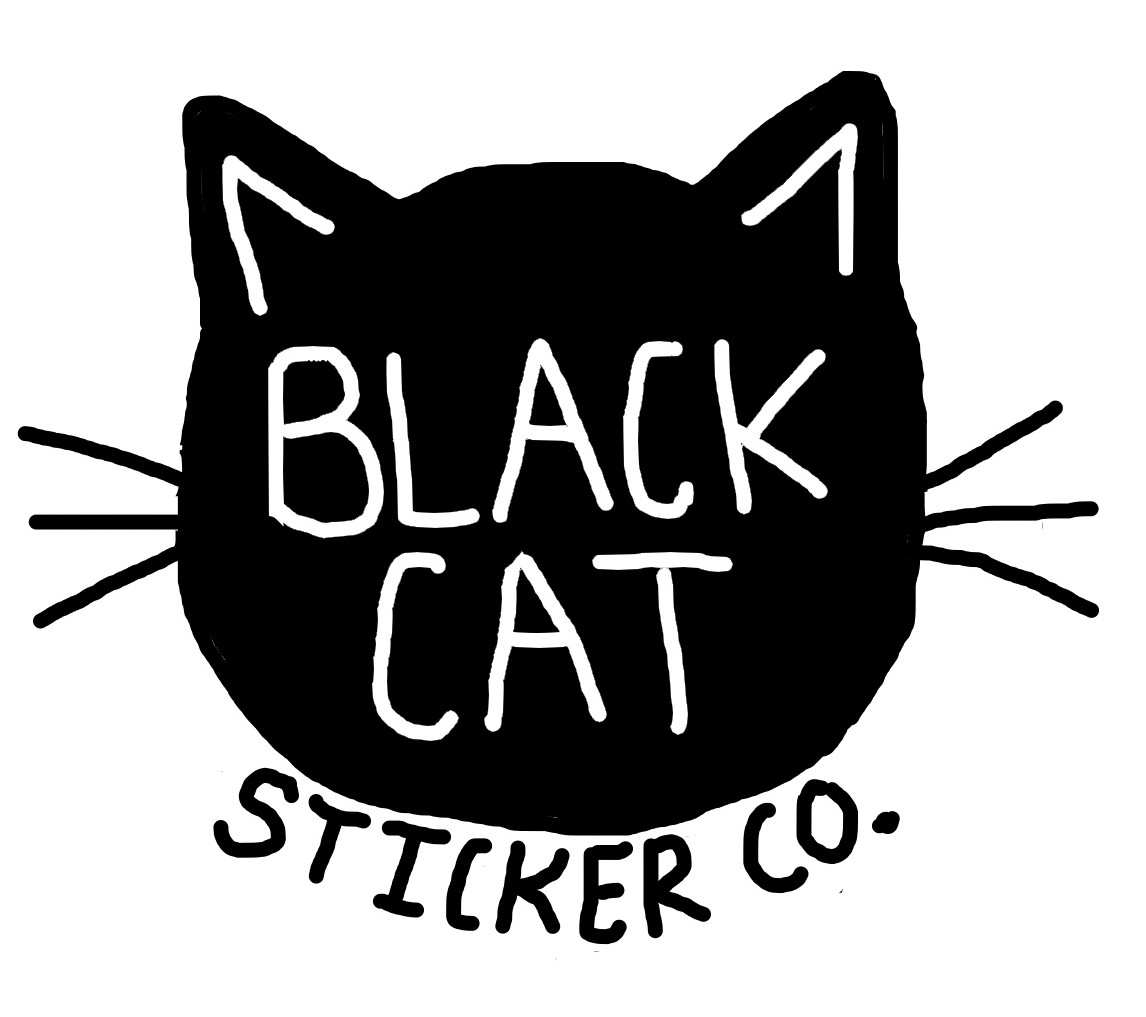 Women Empowerment…
Anime…
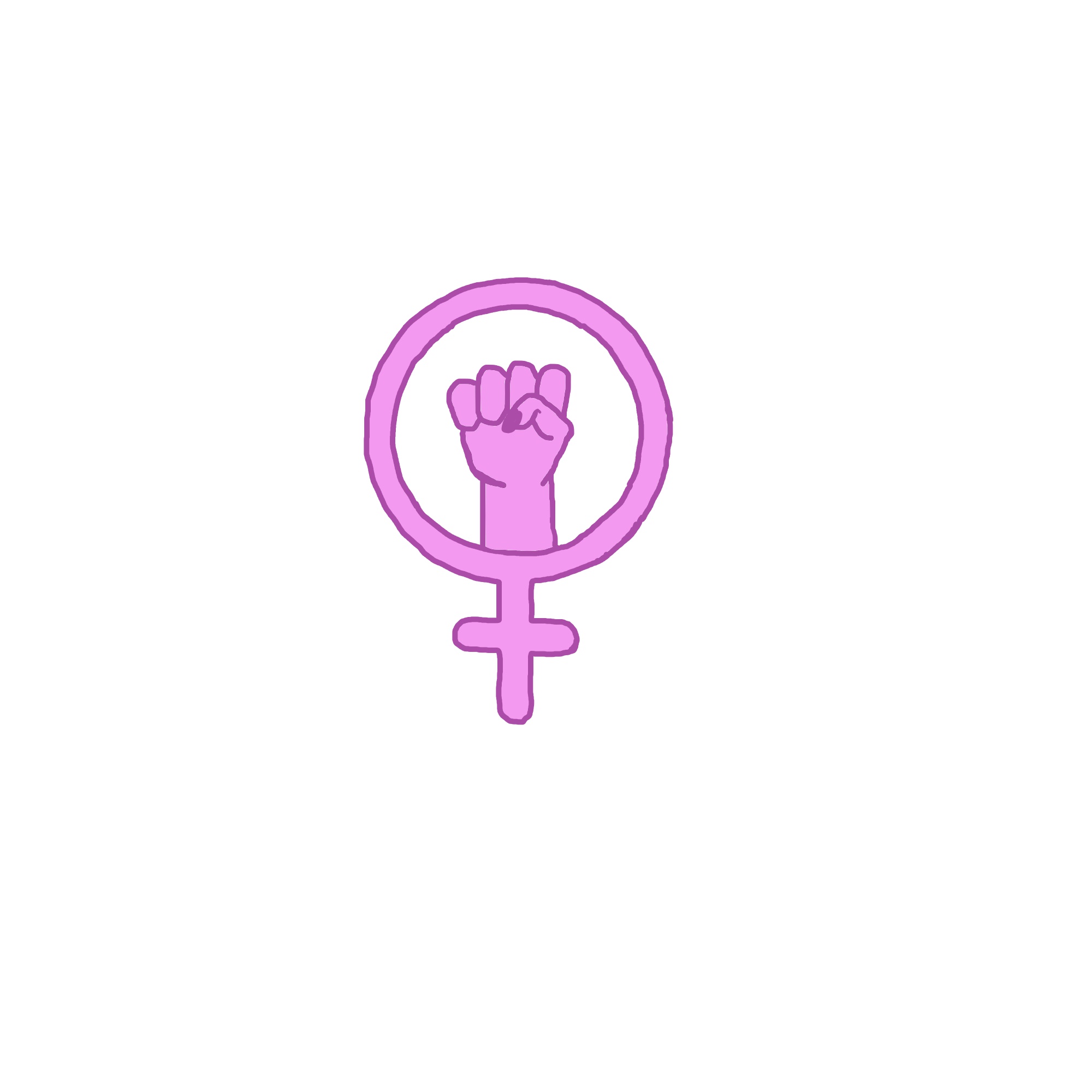 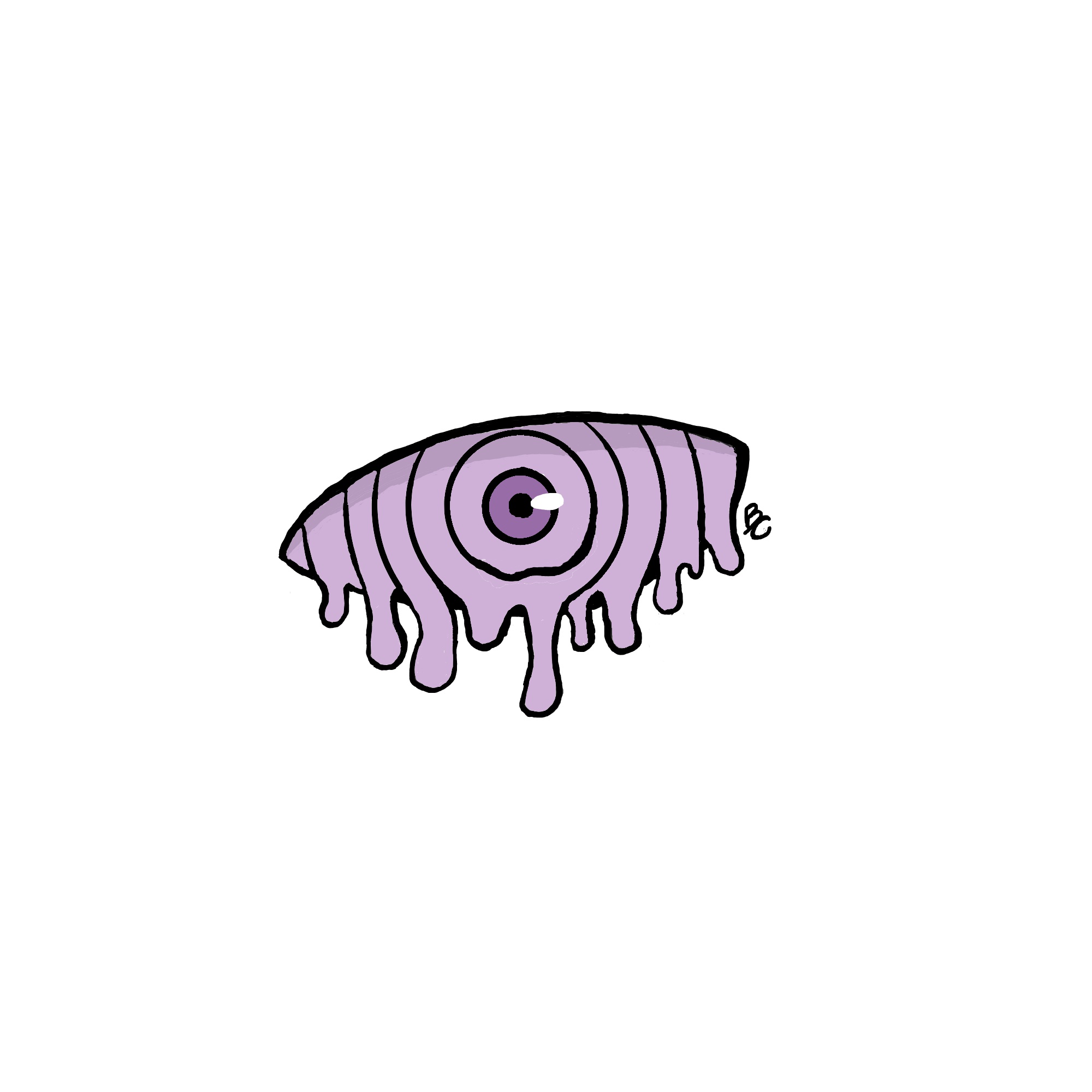 “Driven by the City”
$3.00 per sticker
By Luke McLaughlin
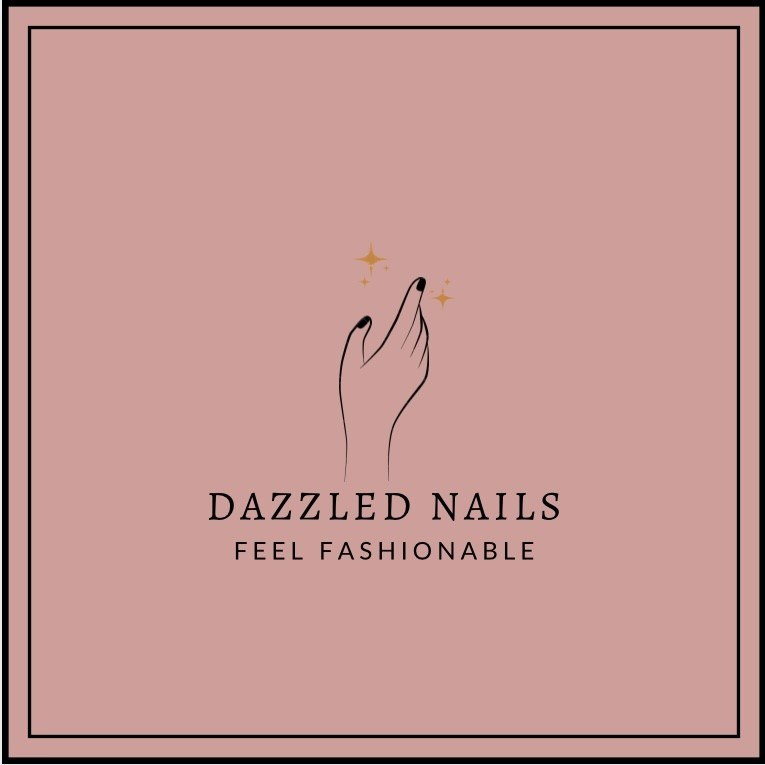 $15 for Press-on NAILS with glue and a nail file!
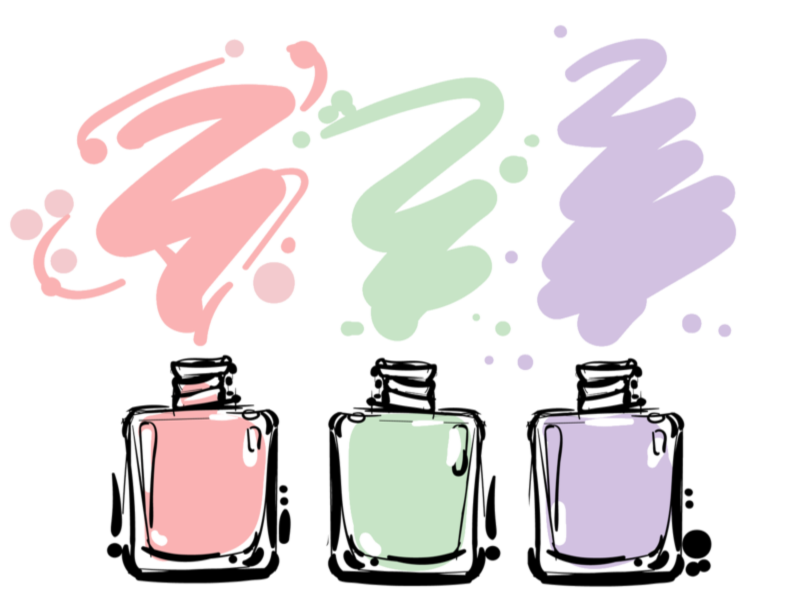 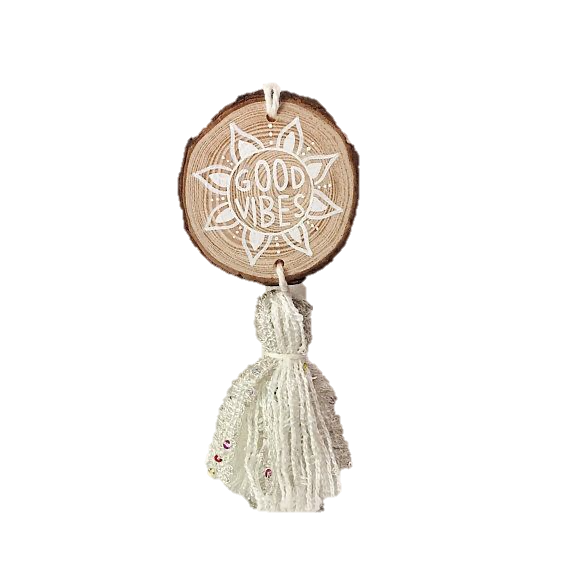 6$ FOR A CAR CHARM
Beads & Beyond
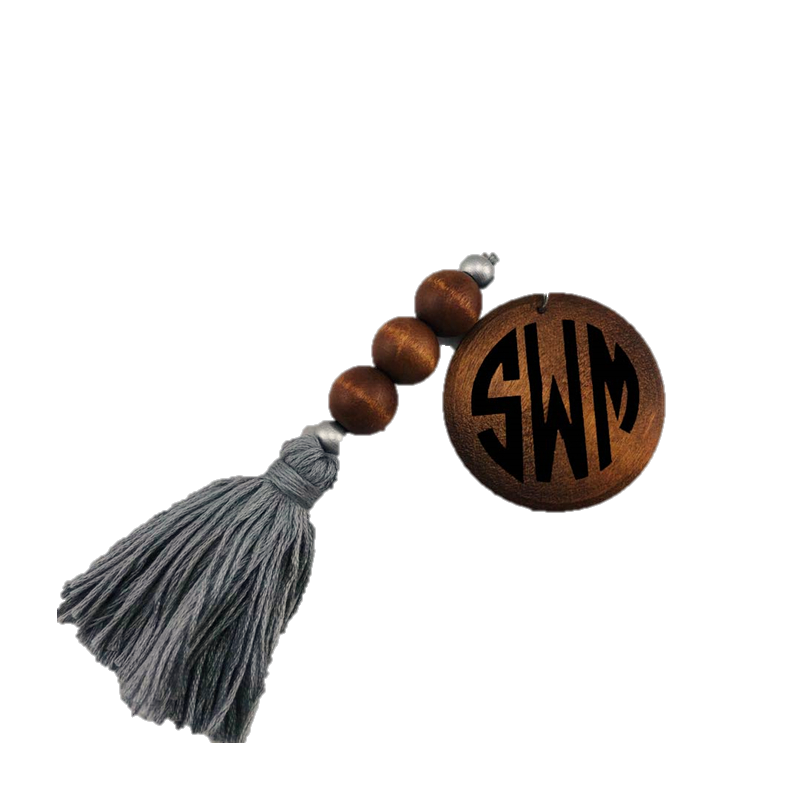 5$ FOR A KEYCHAIN
High Class and Handcrafted
Personalized
		Blankets: 25$
			Pillow Case Set: 15$
					A Set (Blanket+ Pillow cases): 35$
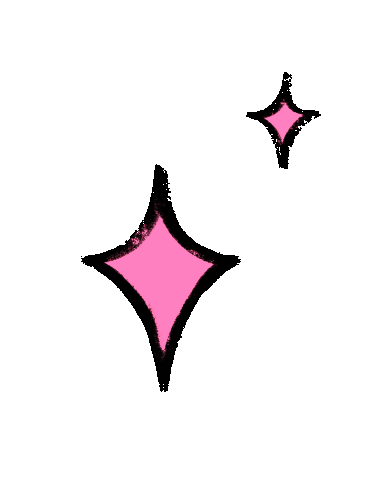 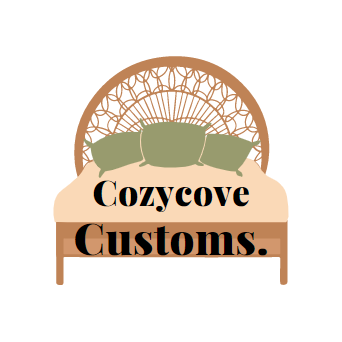 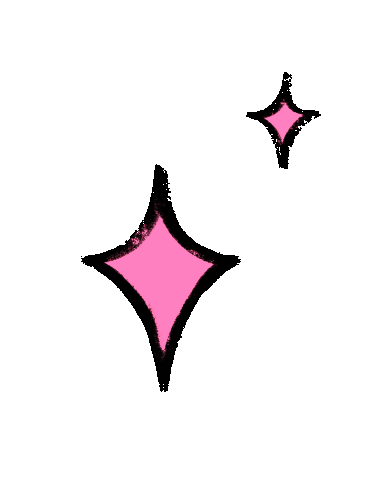 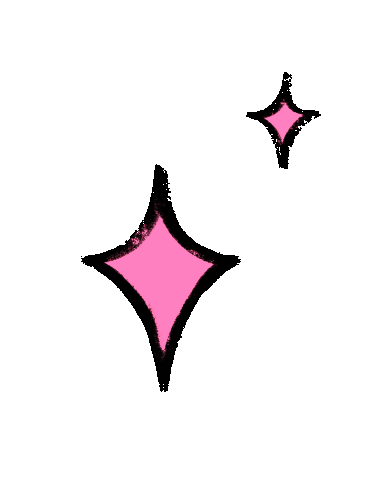 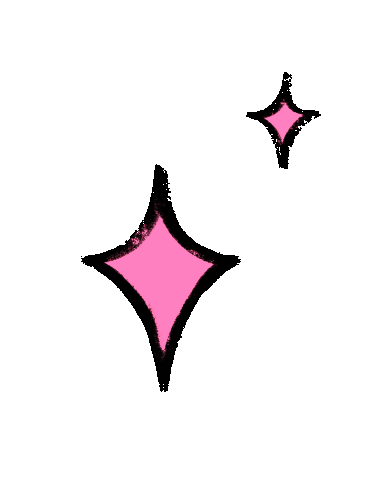 II Scream, You Scream, We All Scream for Personalized things.
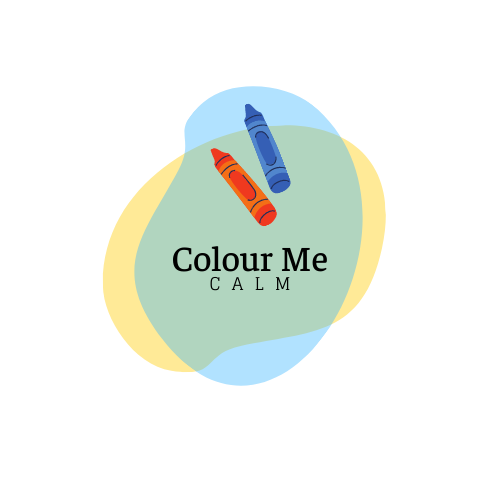 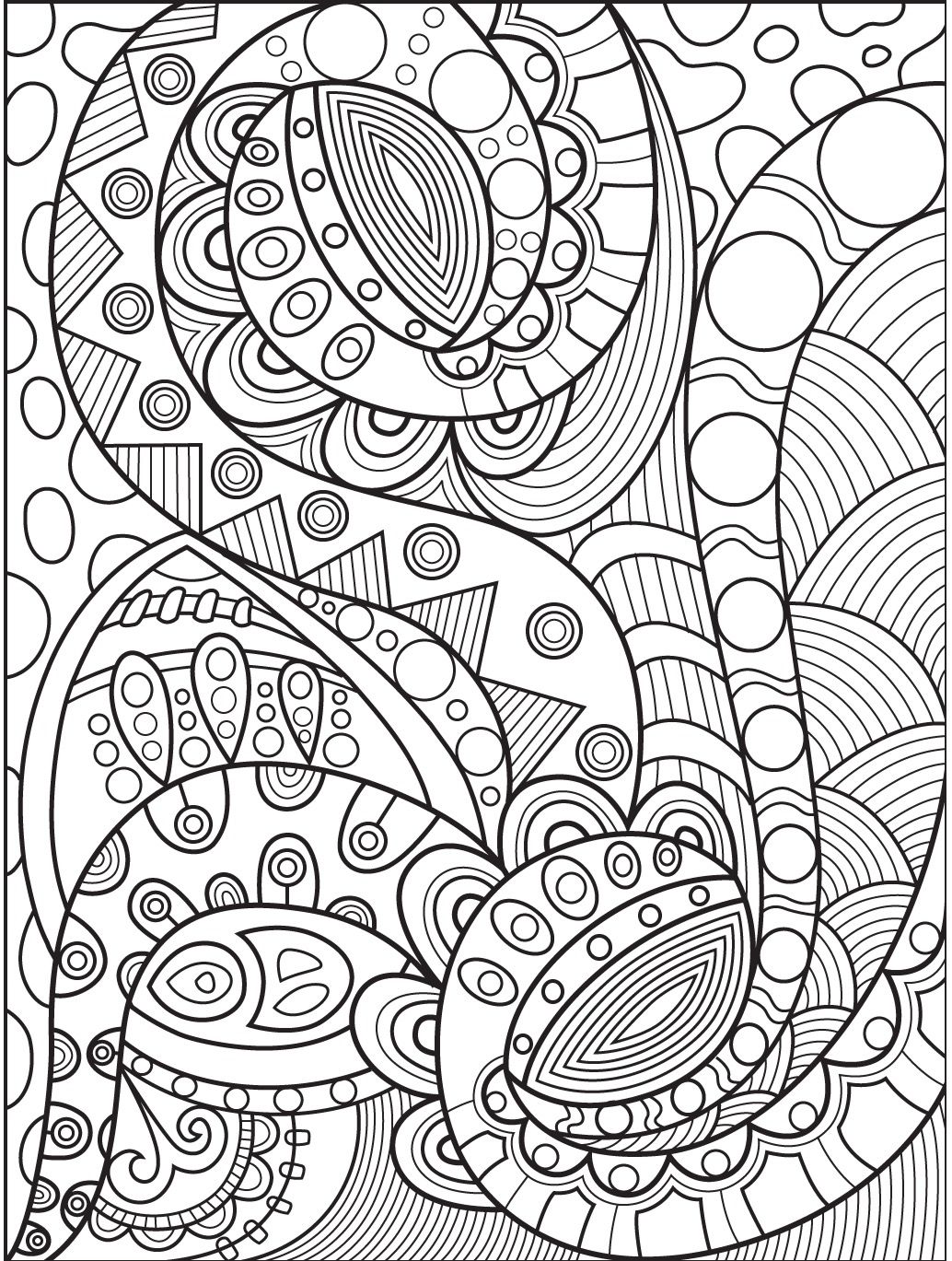 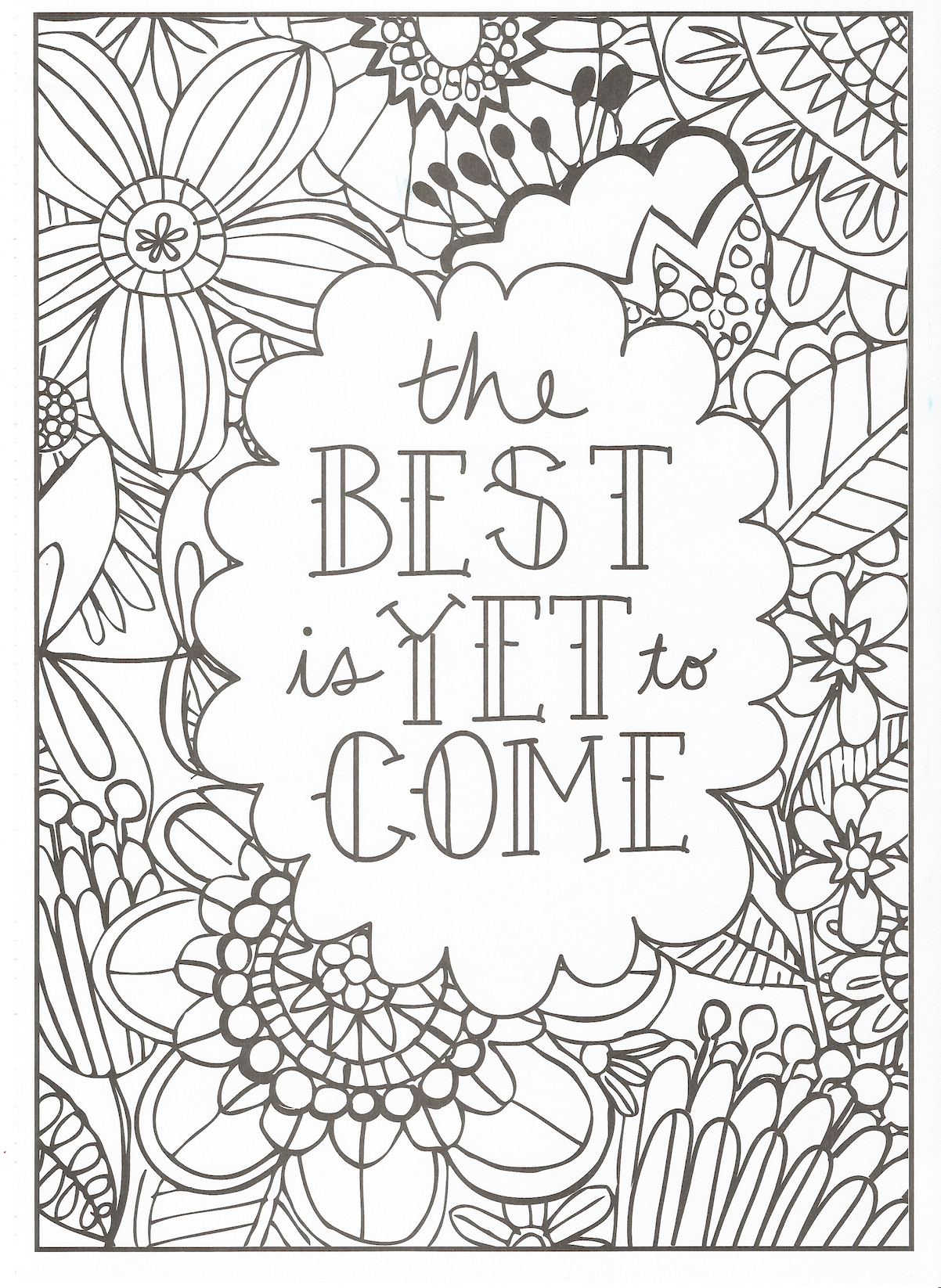 $5 Colouring Books
Colour Your Worries Away
Small Succulent -$6
Large Succulent-$8
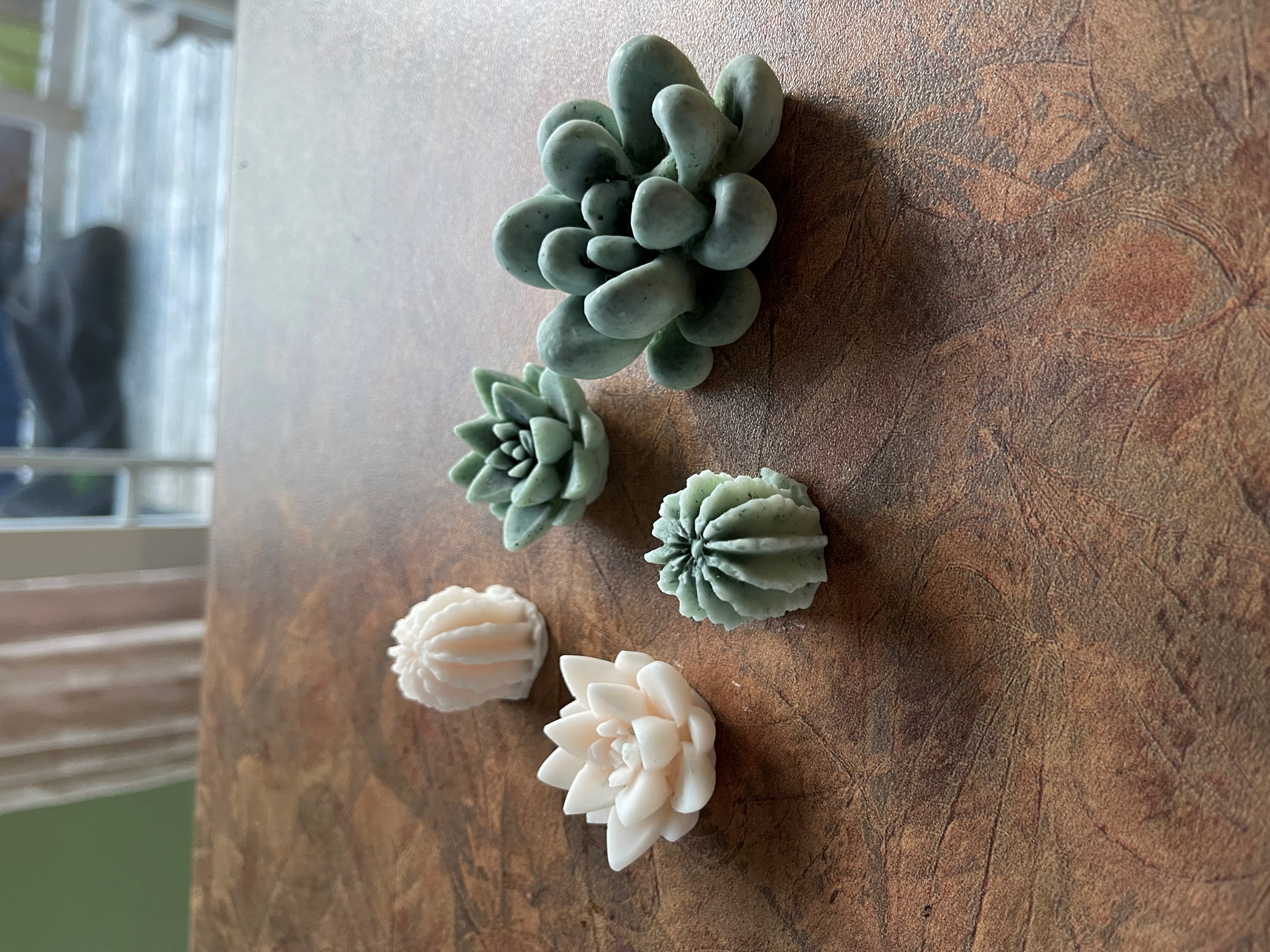 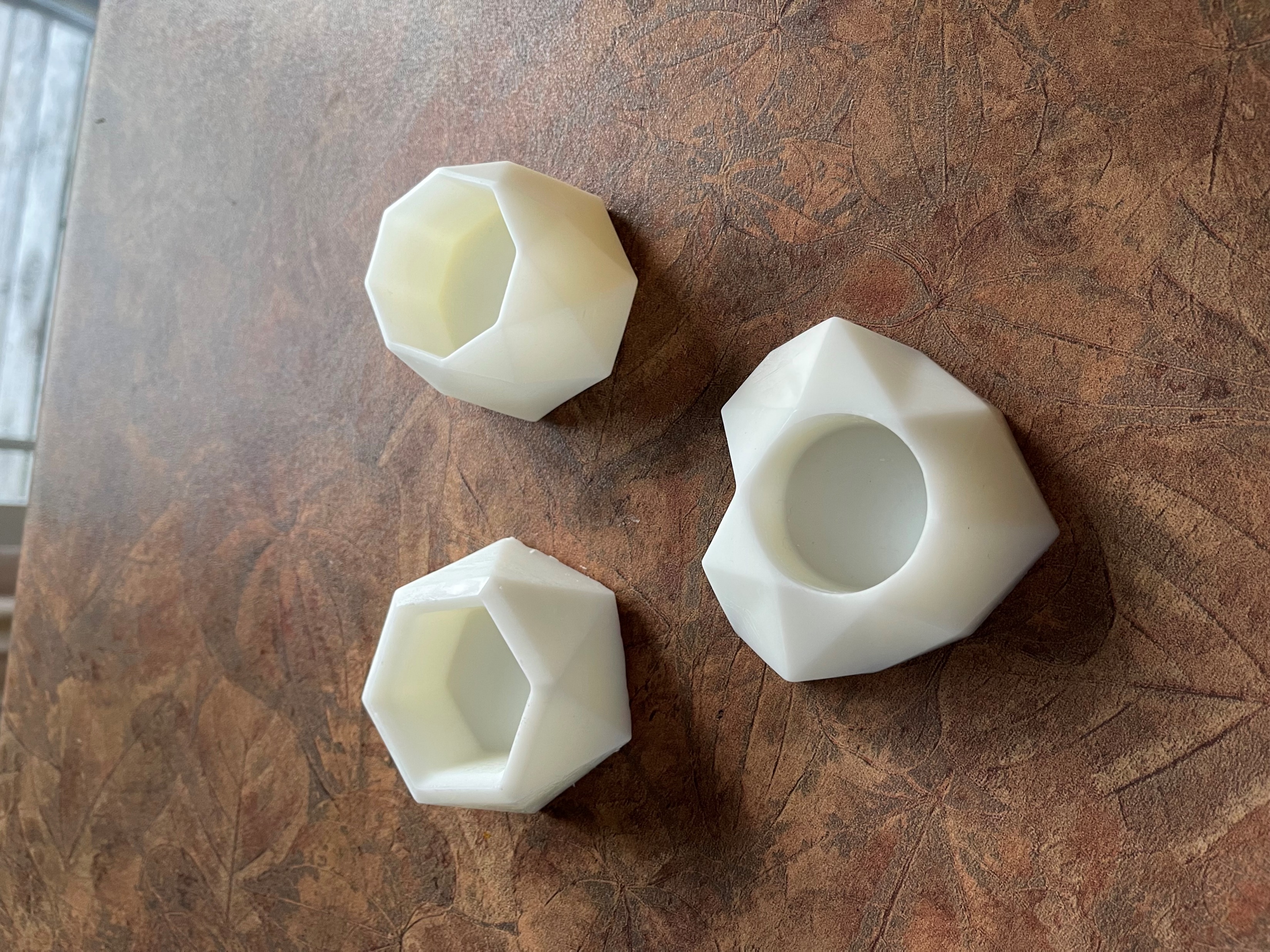 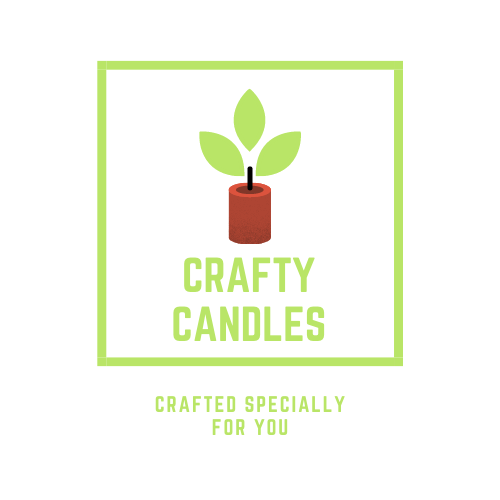 Scents:
 Citrus, Eucalyptus, and Lilac
Mix and Match!
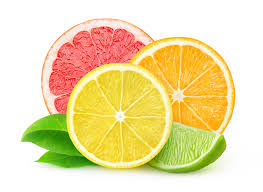 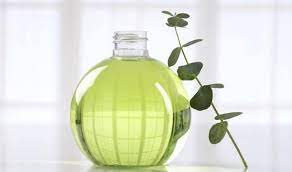 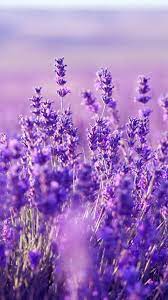 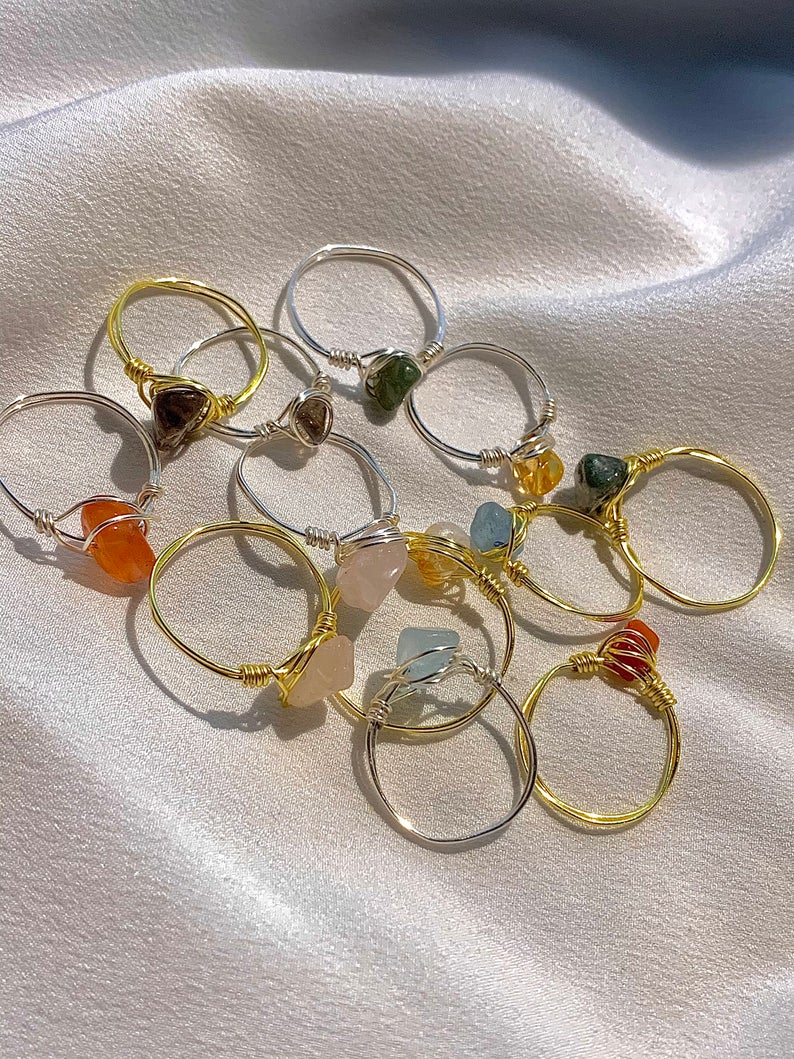 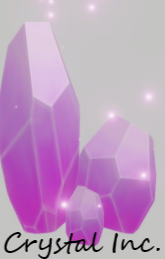 Because bling is you're thing
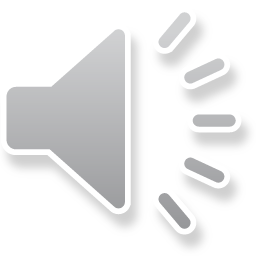 $5 ONLY
Jasmine Parker &
Destiny Vaughan
Crystal Inc.
Food or nail rush? I’ll have a Nail Rush.
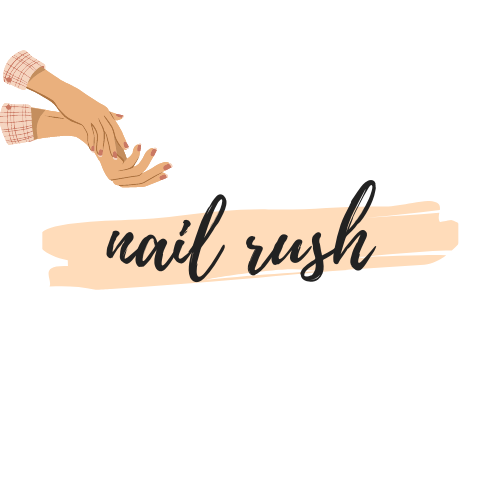 12$ press on nails!
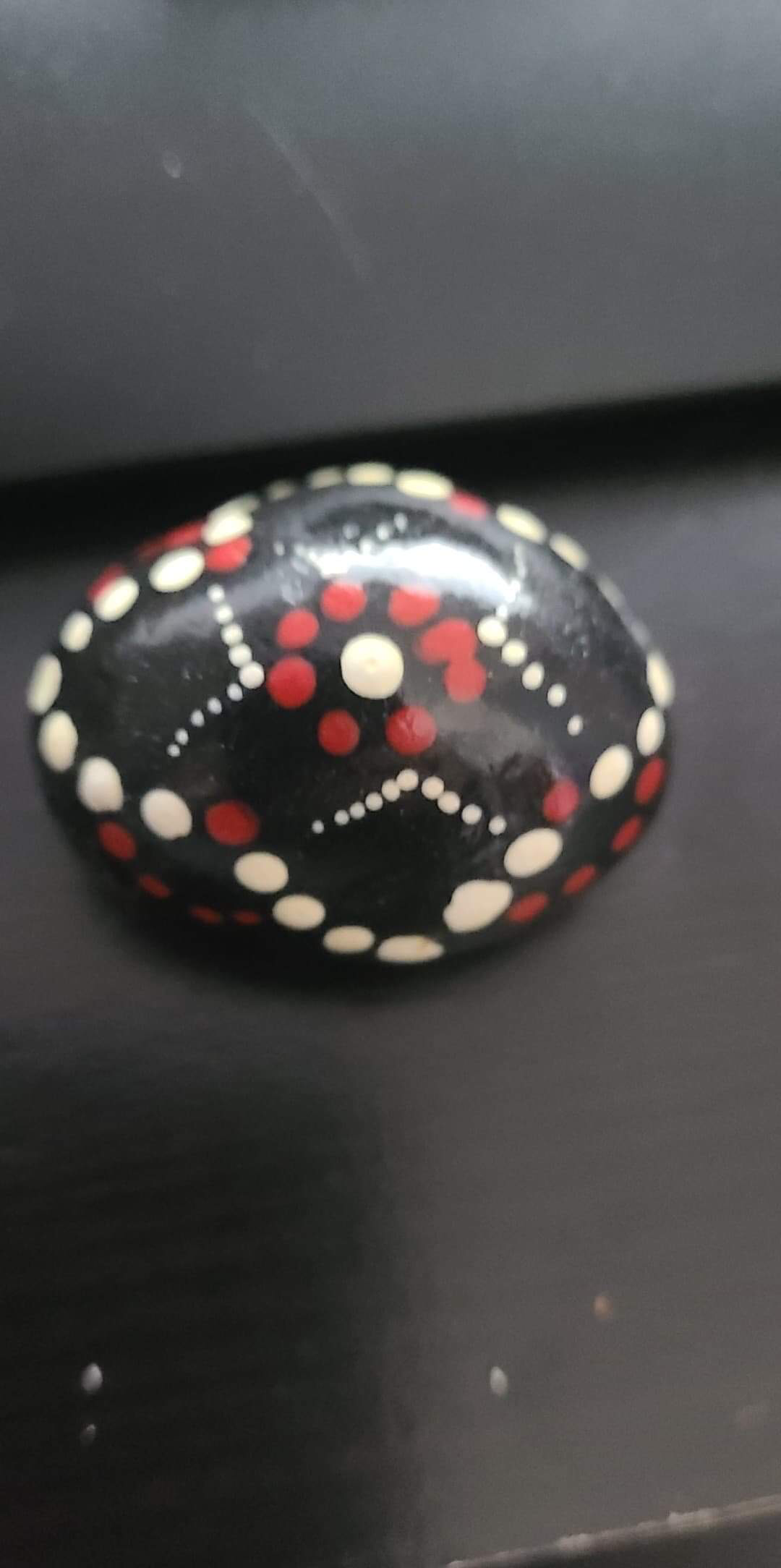 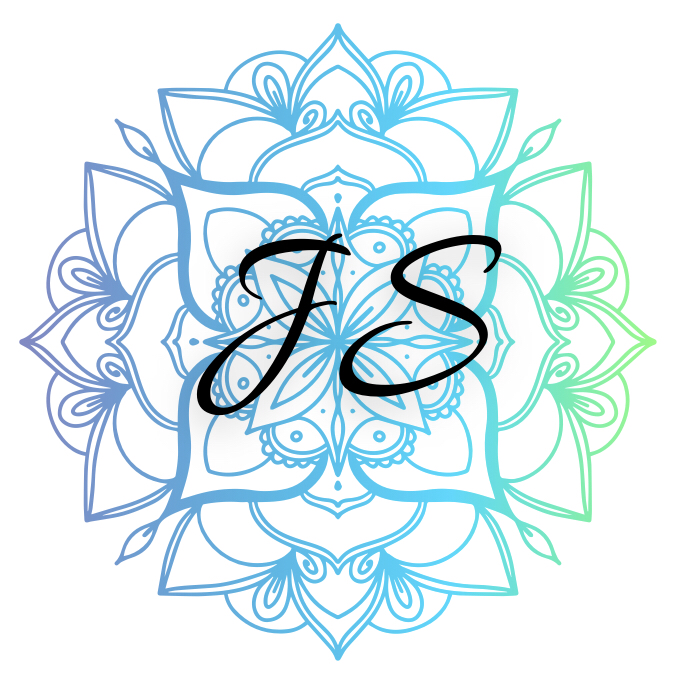 Prices
Big Rocks - $5.00
Small Rocks - $3.00
The Mandala Effect
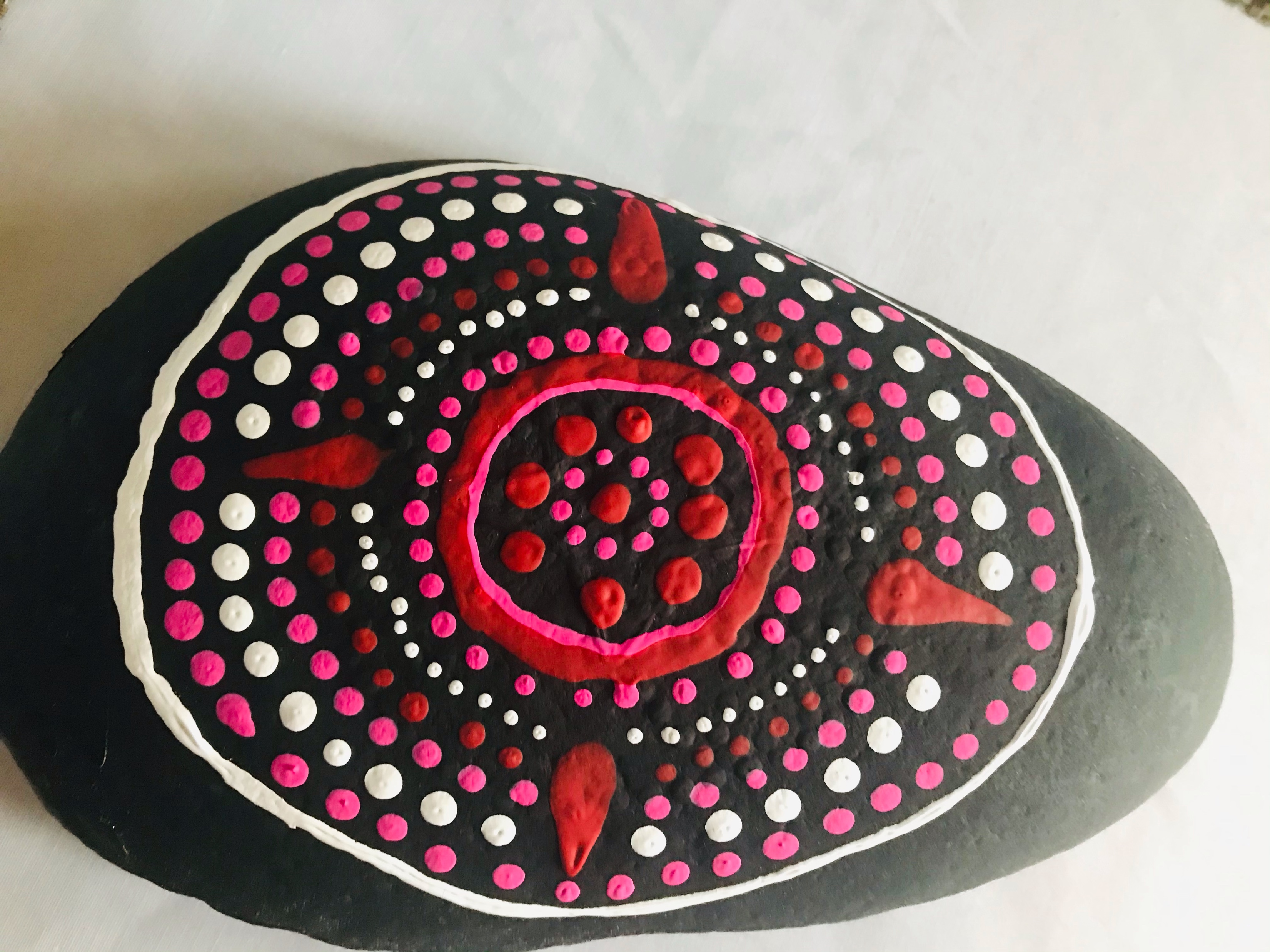 Created to Create
Deals
Two Big Rocks for $8.00
Three Small Rocks for $7.00
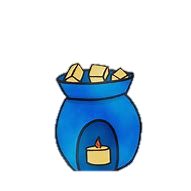 $10
    for six!
Wax tarts
Let the stress melt away
Critter comforts
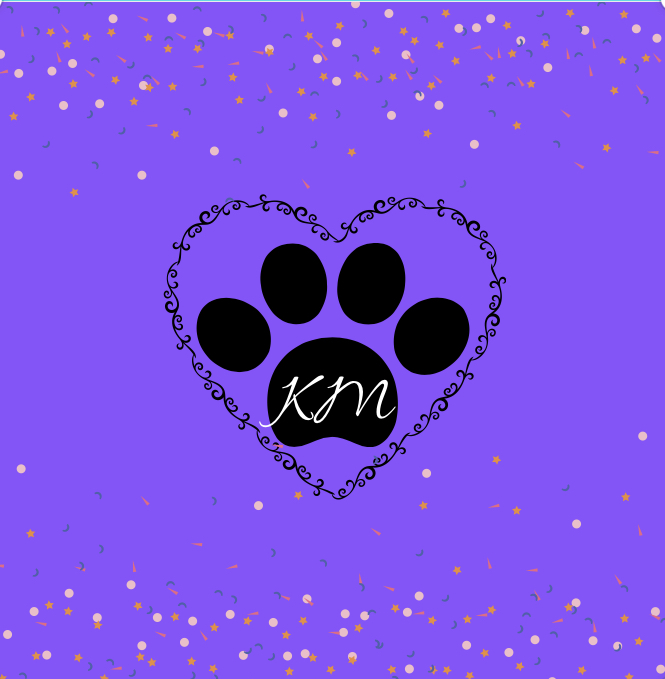 Prices:
$30 a bowl stand
$5 extra to have it customized with you cat or dog's name.
Your pet, Our passion
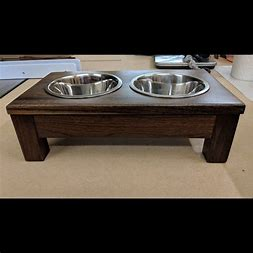 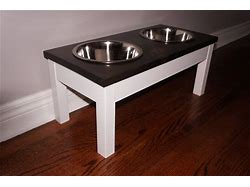 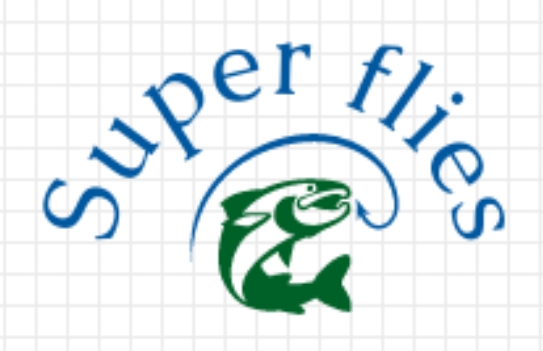 3 for $5
Superfly Fishing Flies
Want to be Superfly? Get a fishing fly!
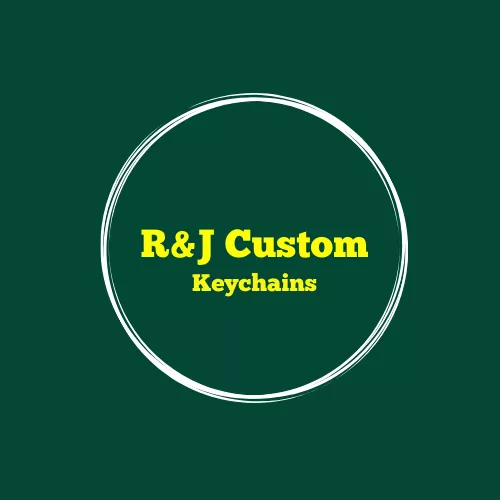 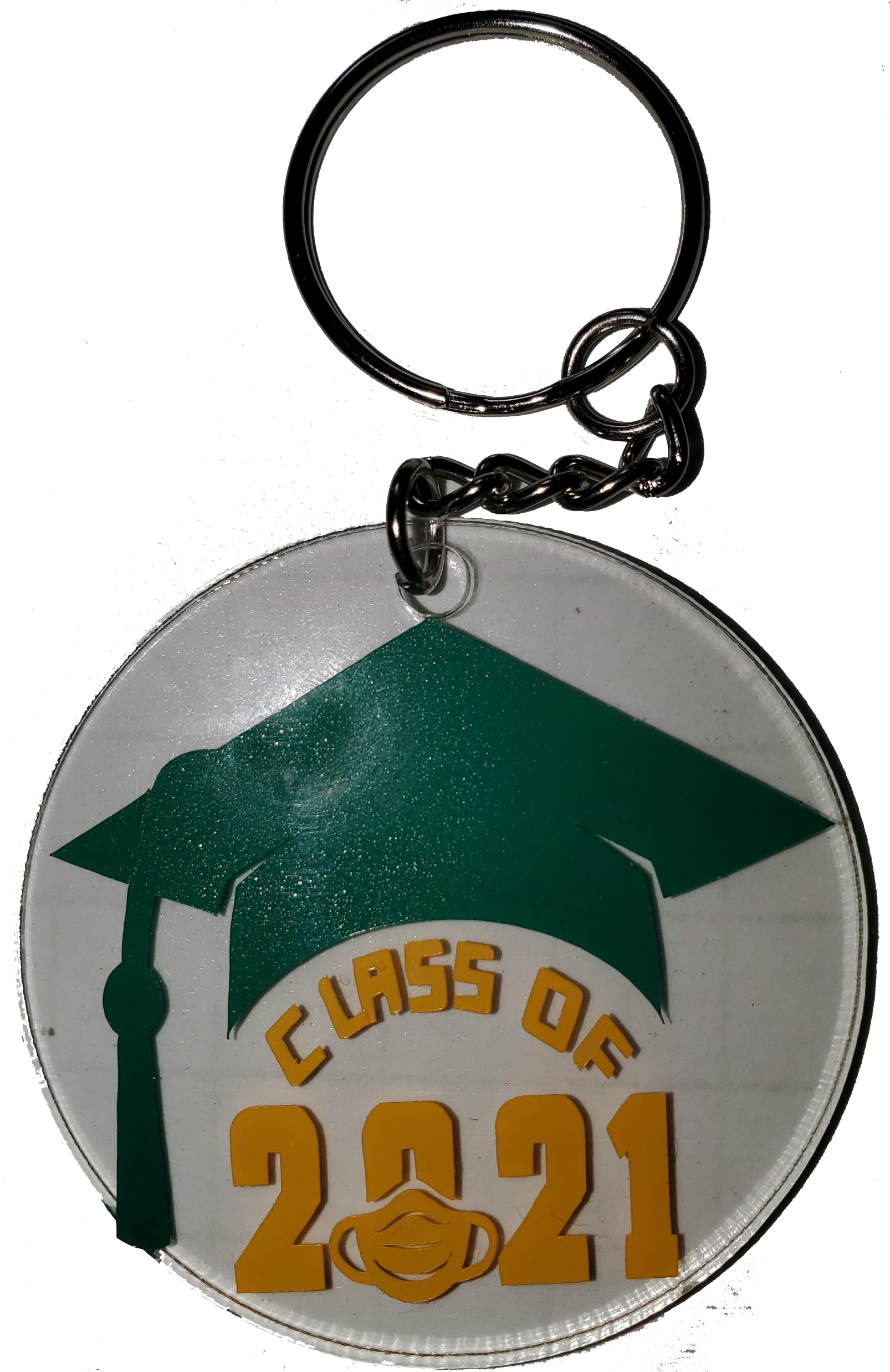 Remember the good times…
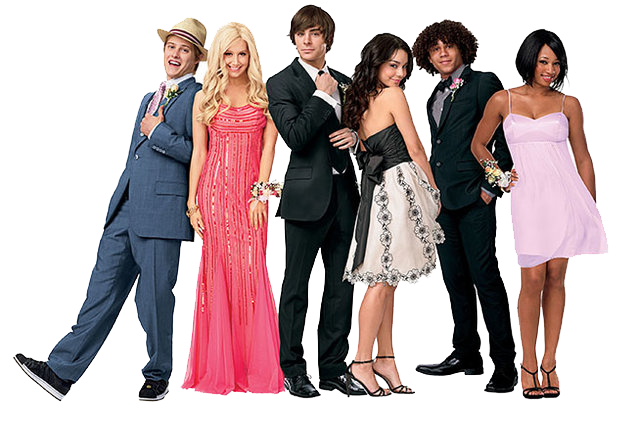 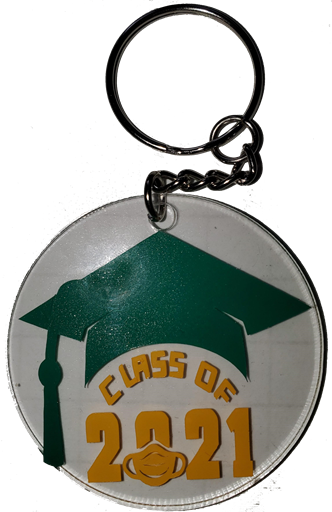 $5.00 Per Keychain
Richard Crossman
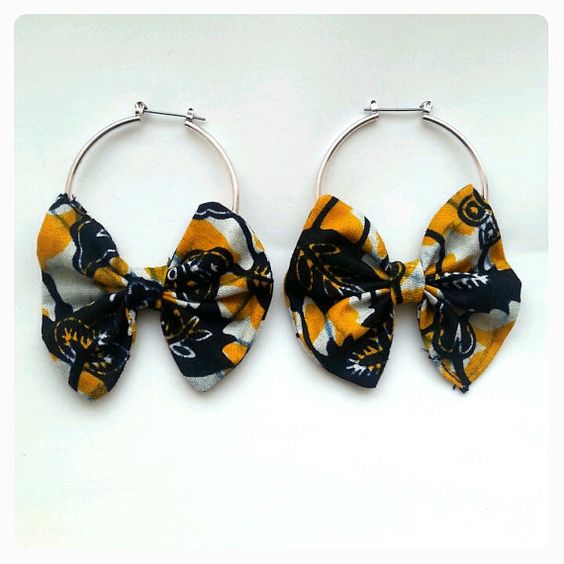 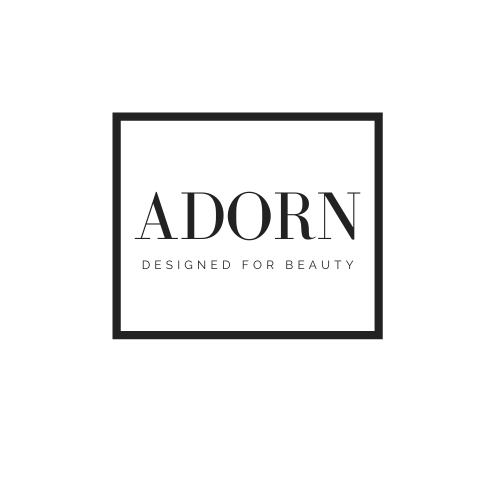 HANDMADE ANKARA PRINT EARRINGS
1 for $7
2 for $!2
Order yours from
May 31st- June 4th
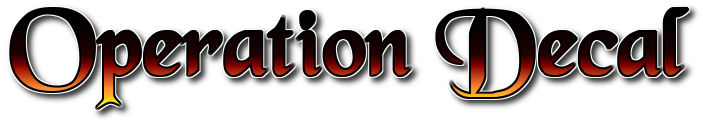 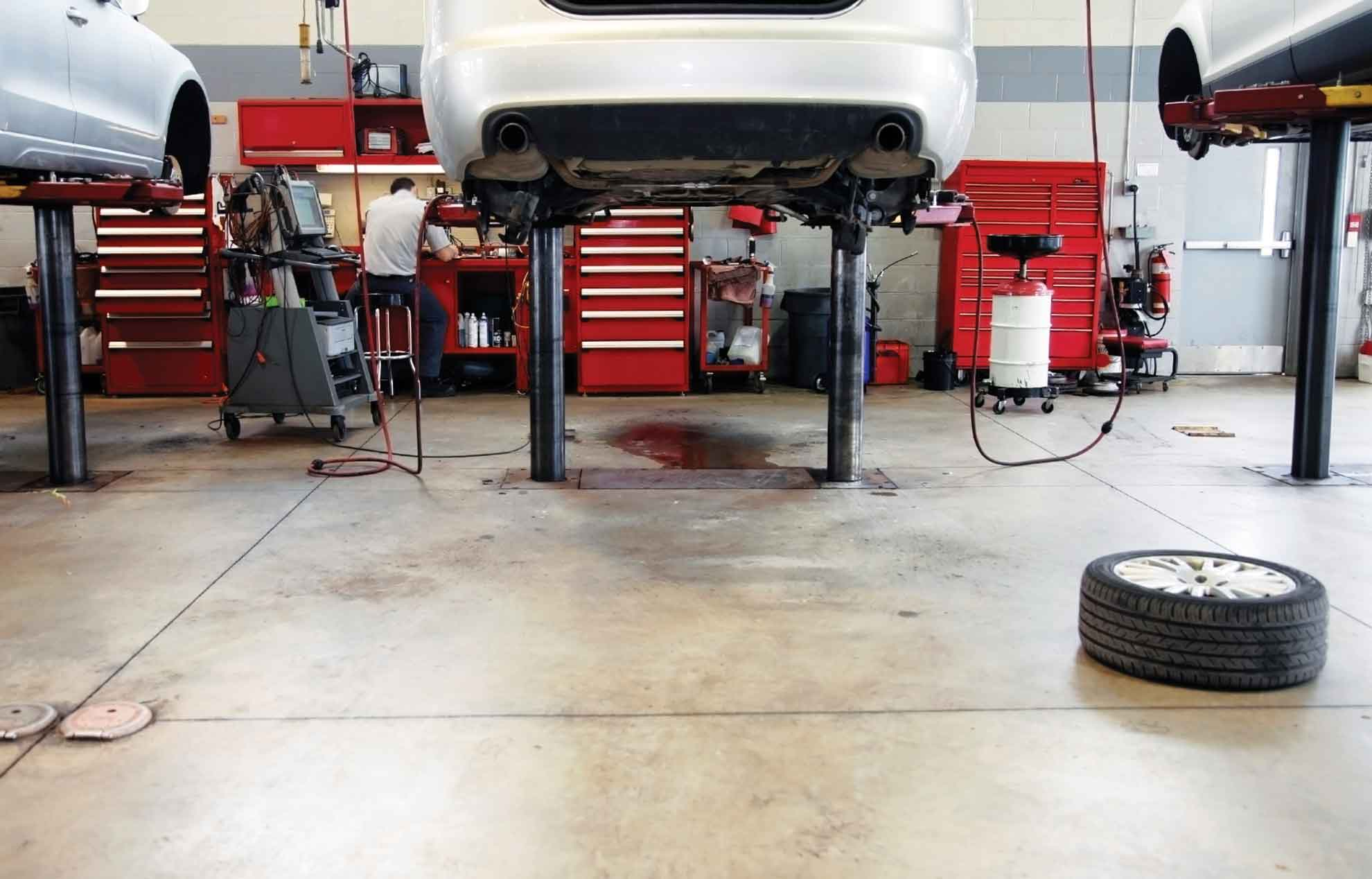 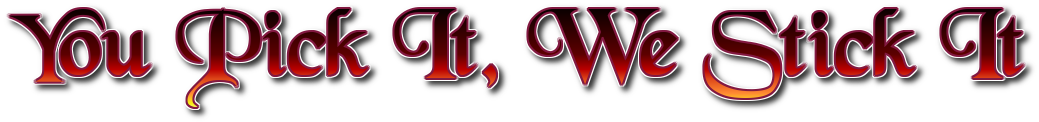 We have the best of the best decals
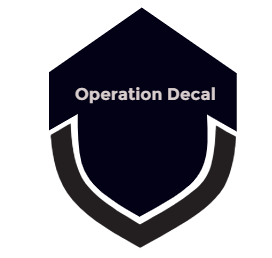 $5/Decal
Choice Apparel
T-Shirts come in black and white, and we have any size that you want!
~It’s All About Perspective~
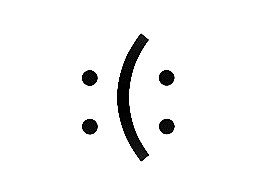 Only $15 Per T-Shirt!
20% of all proceeds go towards mental health initiatives!
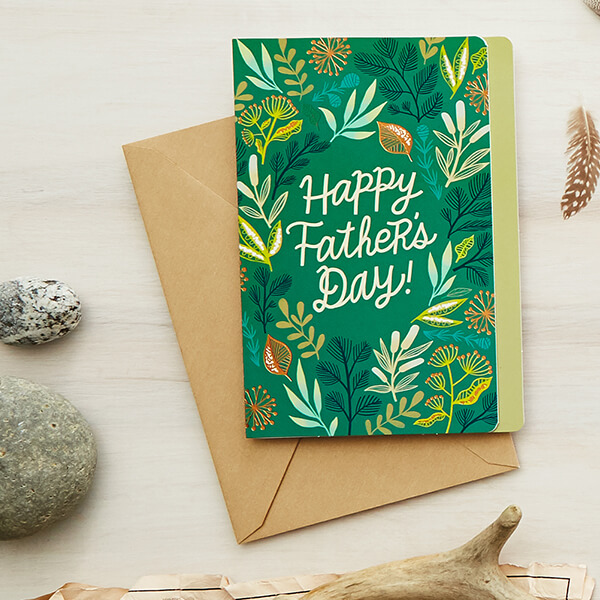 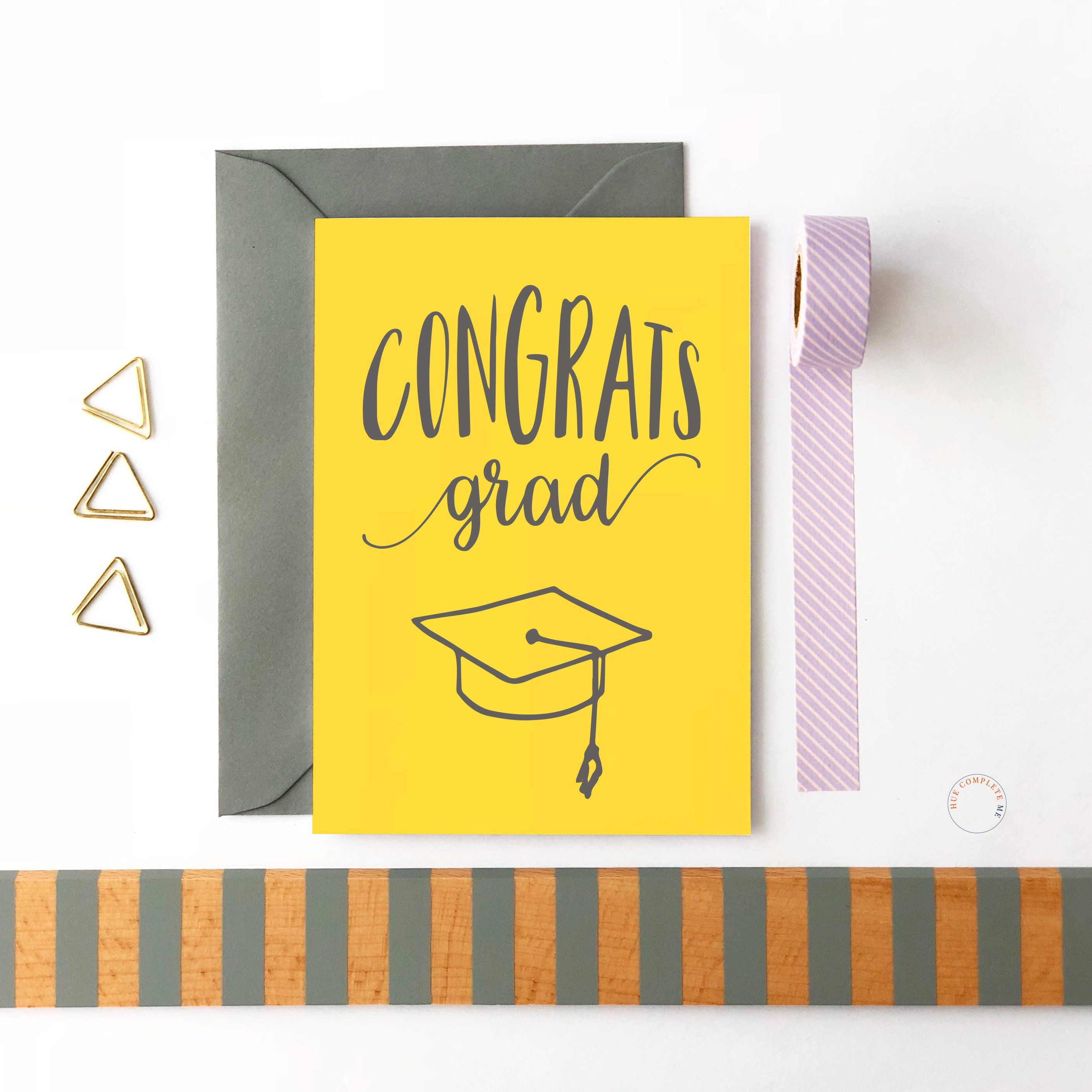 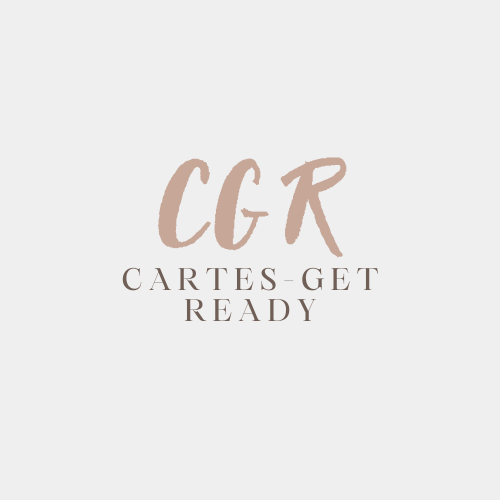 Cartes
ONLY $2.00
“Tough as the mountain.”
All boards will have an engraving of “Everest 
Boards” into it.
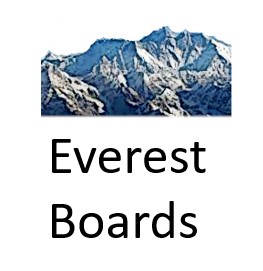 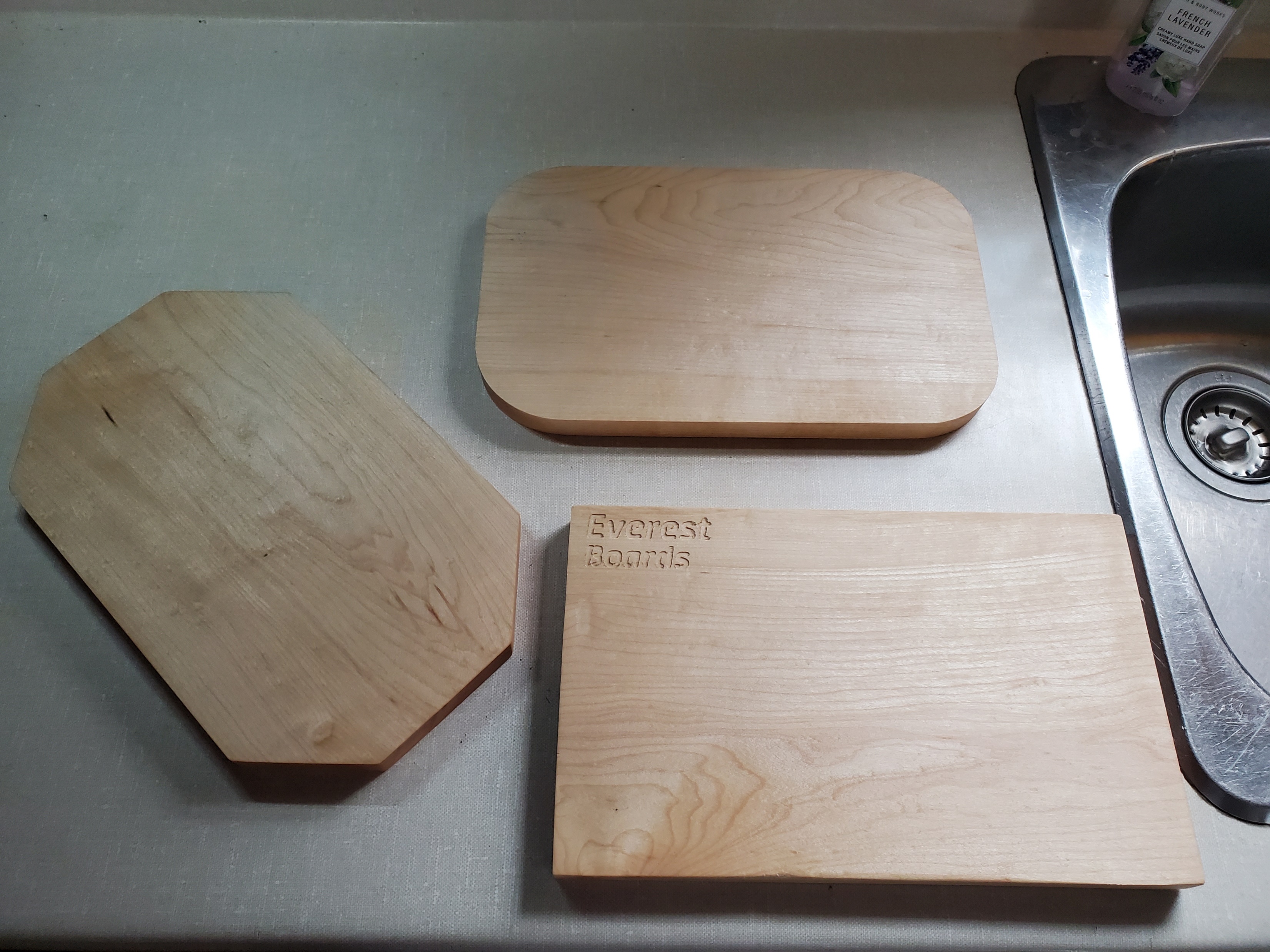 $25.00 each
By: Drake DeMerchant
EACH BUSINESS WILL HAVE THEIR OWN FACEBOOK PAGE TO ORDER FROM. LINKS WILL BE PUT ON HAPPENINGS IN THE HIVE.
BUSINESS LAUNCH WILL BE NEXT MONDAY, MAY 31ST UNTIL FRIDAY JUNE 4TH. THANK YOU FOR SUPPORTING THESE STUDENT ENTREPRENEURS!